Project 6: Capital Heights Middle School
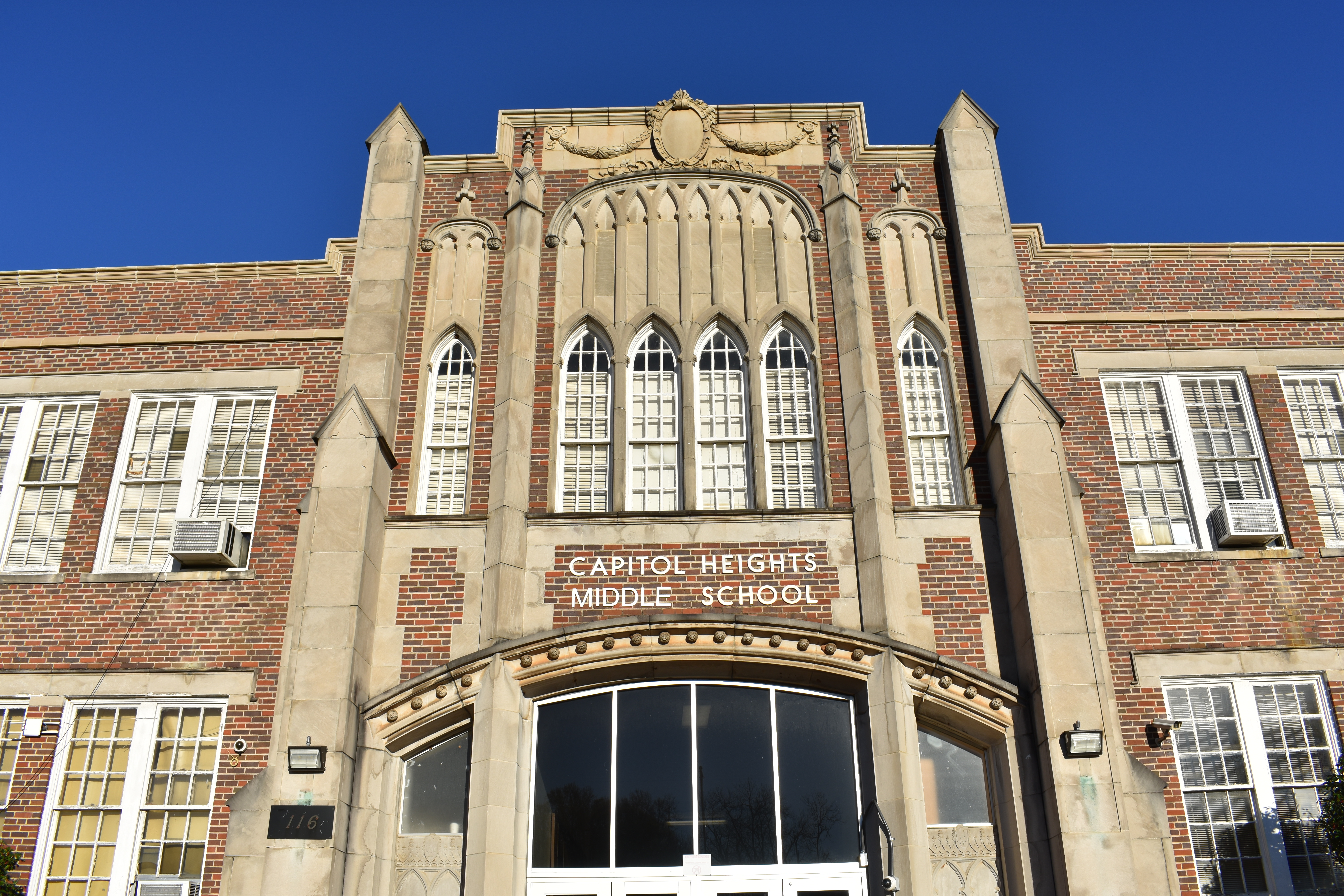 Mona Hurston, Dick Meinert, Brian Miller, 
Carol Potok, Greg Sellers, and Shanta Varma
The Why
The ask: An up-date for the teacher workroom
Meeting with Camille Anderson-Finley (project contact), Cheryl Fountain (principal), and the CHMS teachers
Priority Shift
Research
[Speaker Notes: Mona – 2 mins
I will talk about what they asked for in the room
I will briefly talk about the shift in our priorities once we saw the room
I will mention the research connecting the condition of the learning environment with student achievement and teacher output]
What We Found
Moldy carpet and torn linoleum
Worn and broken furniture
Extensive damage to the walls with peeling paint and crumbling concrete 
Wood rot in the window frames and missing panes of glass
Missing flooring in men’s room (once linoleum was removed)
[Speaker Notes: Dick - 3 mins]
What We Found
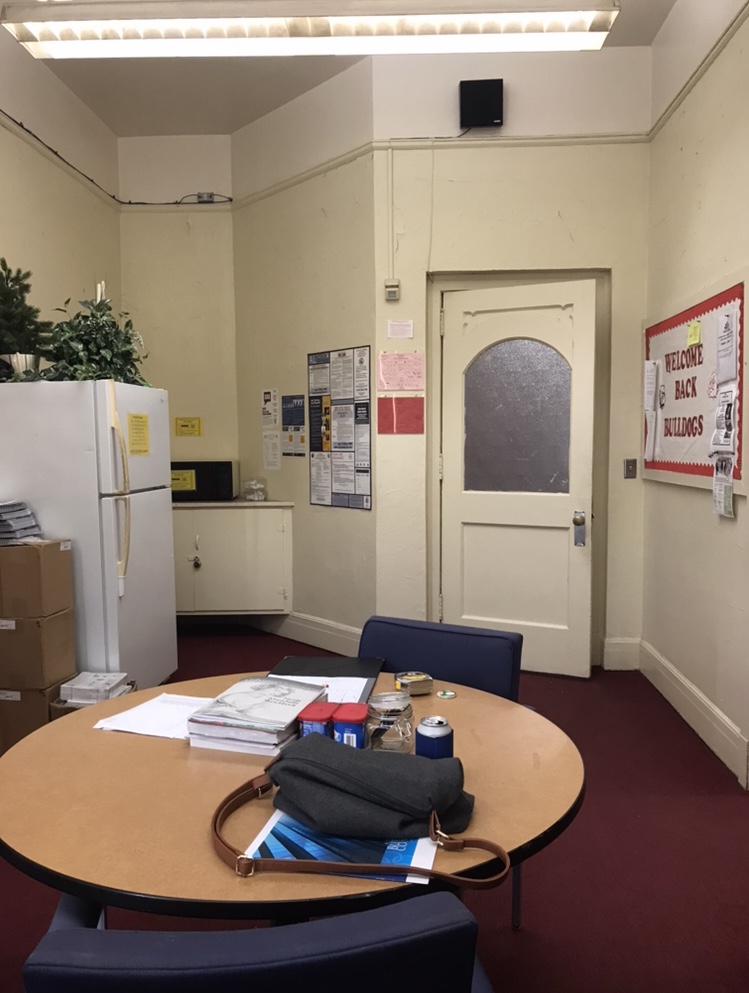 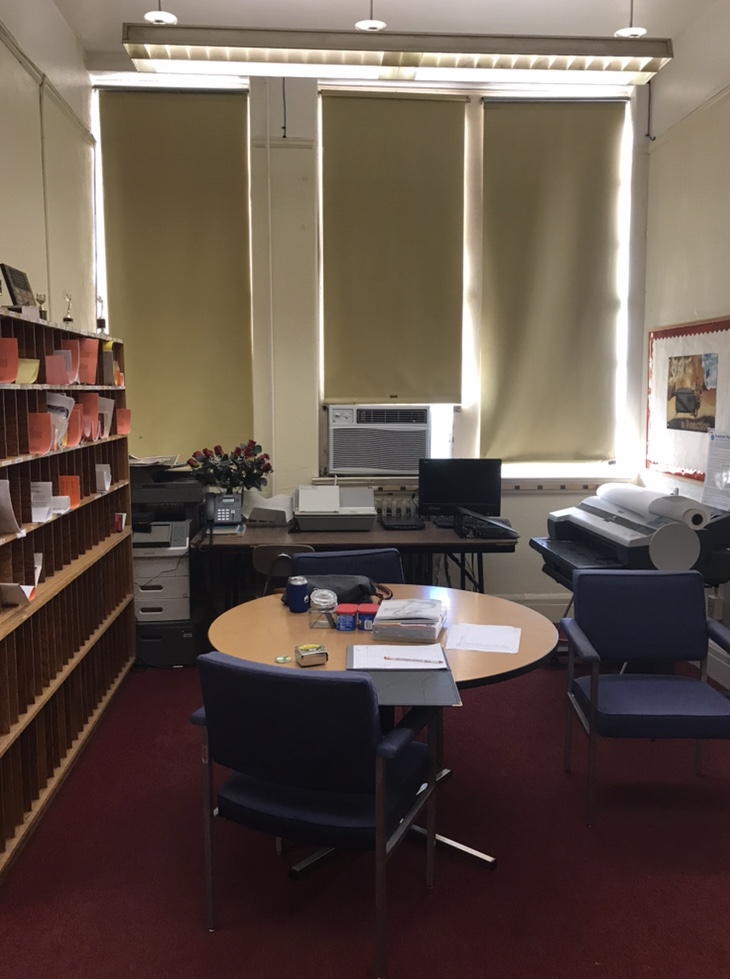 What We Found
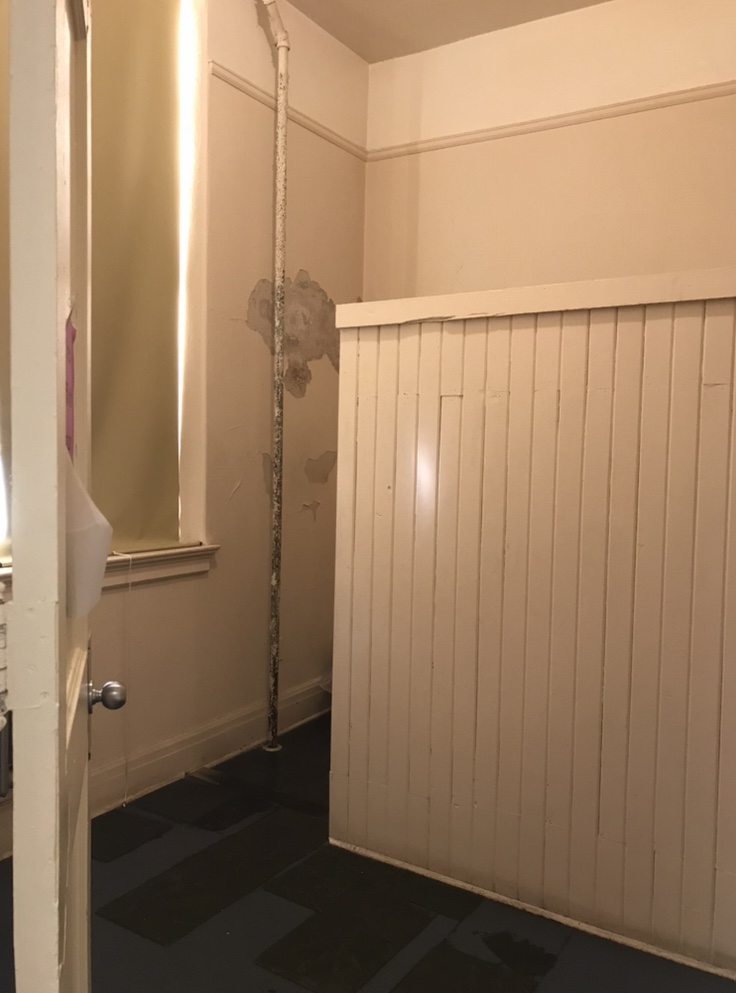 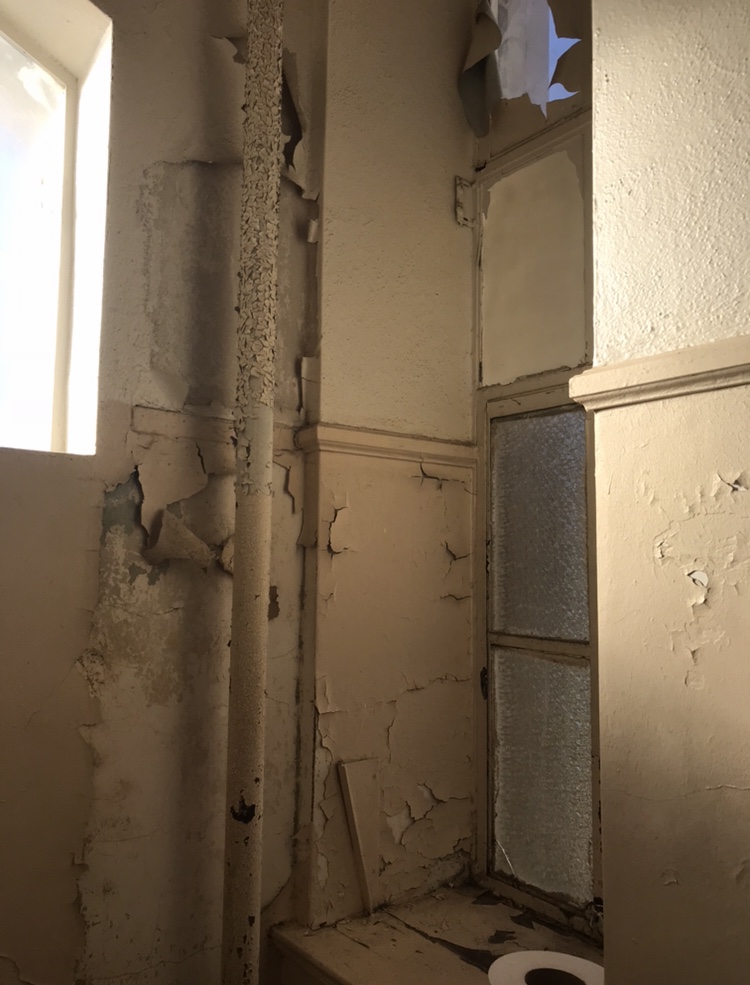 What We Found
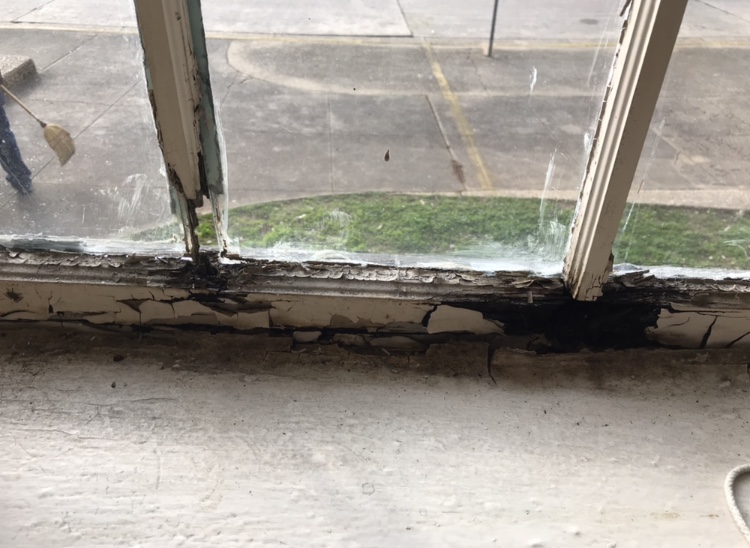 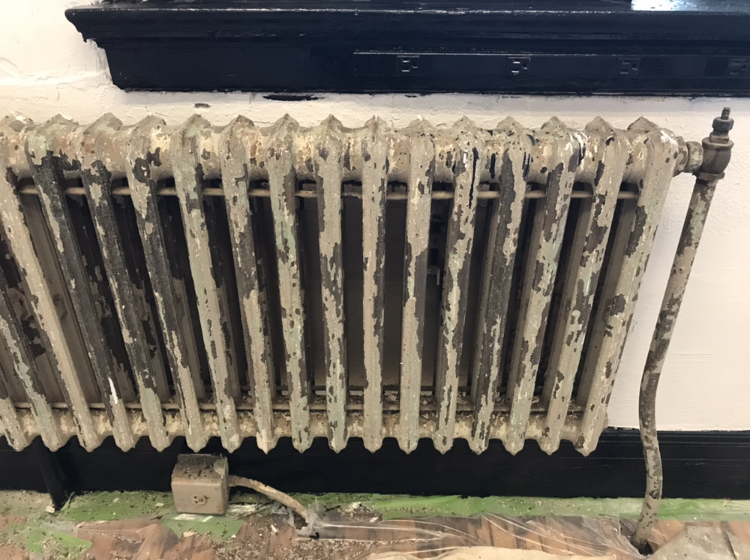 What We Found
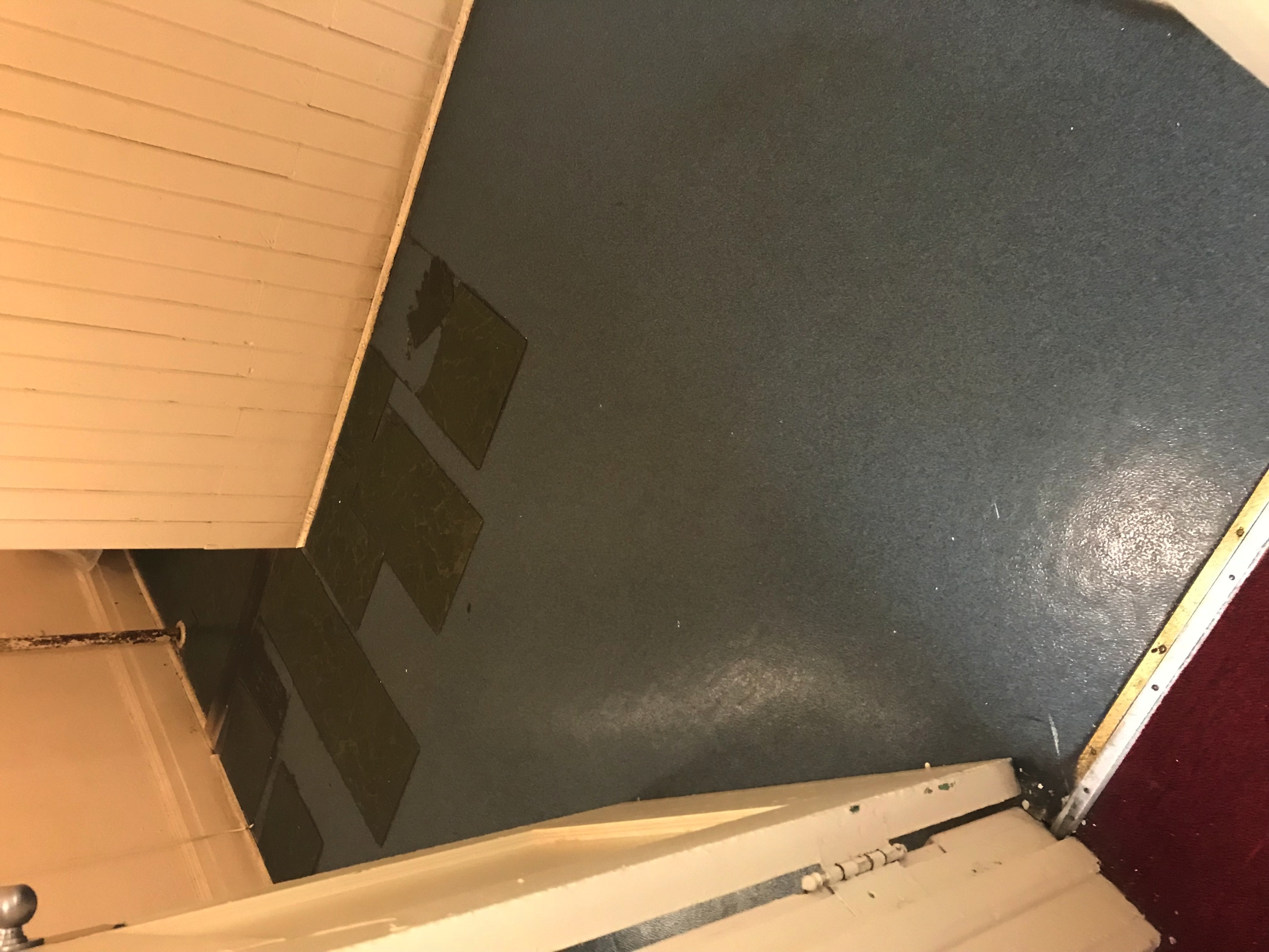 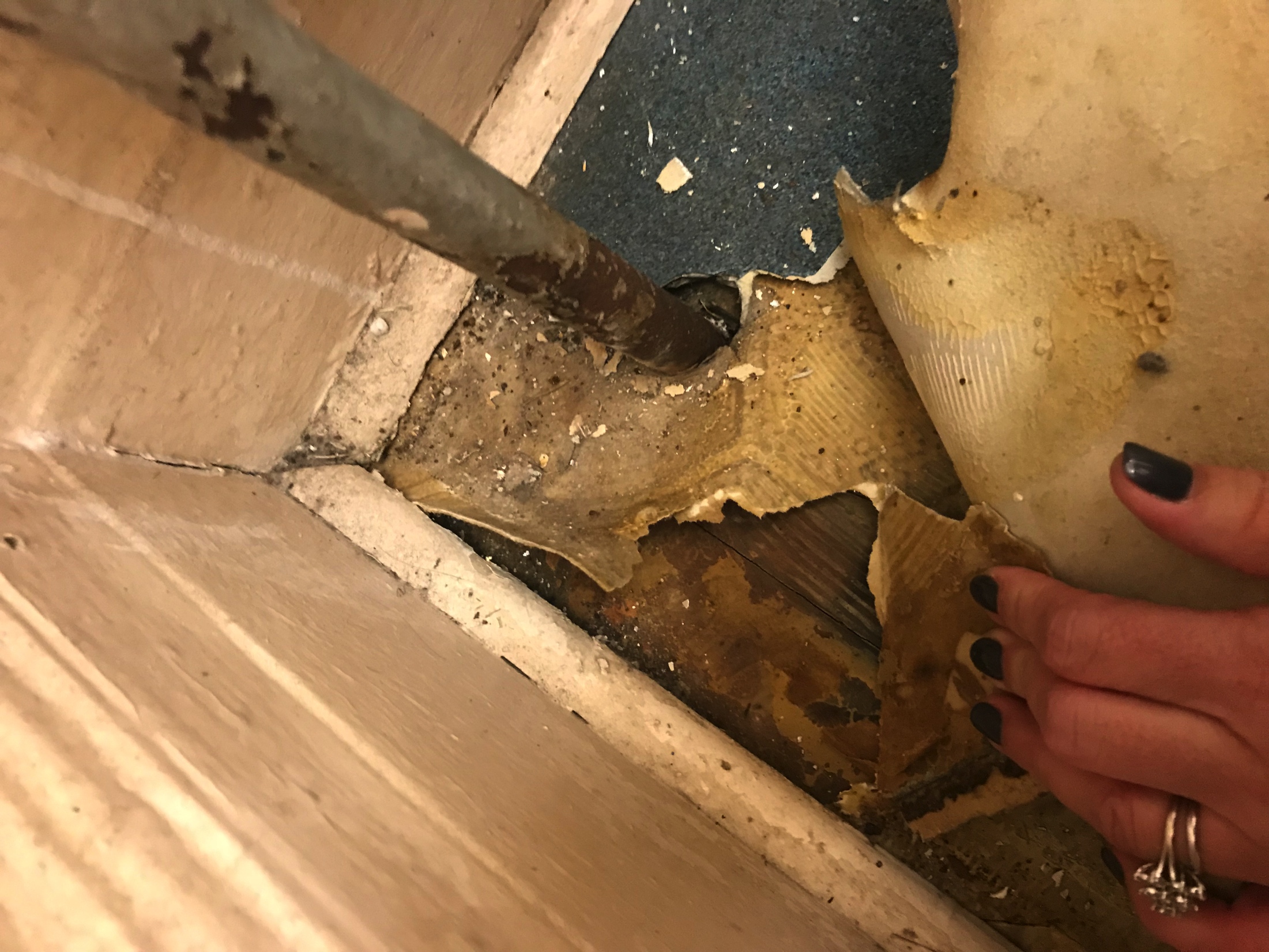 What We Found
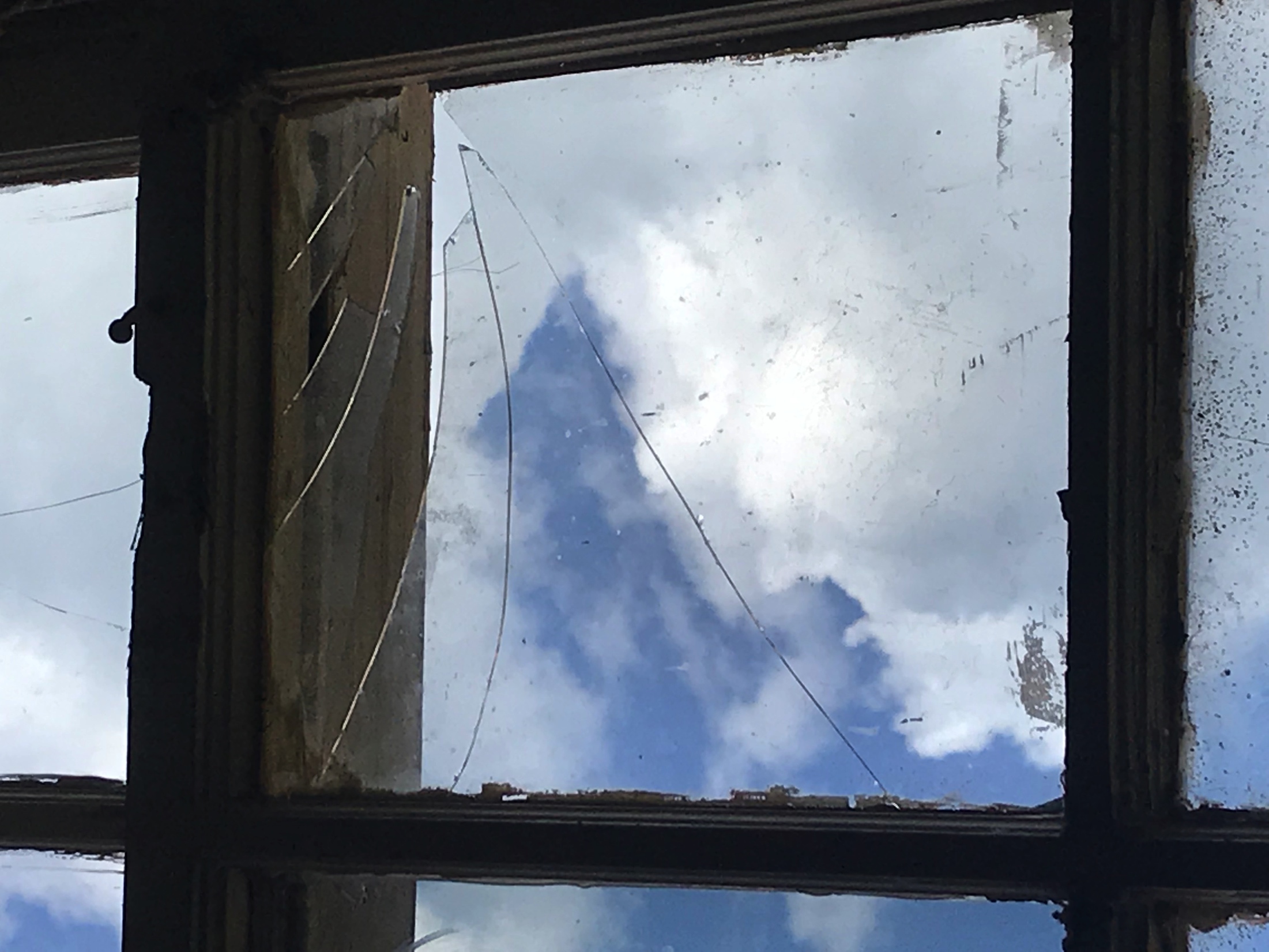 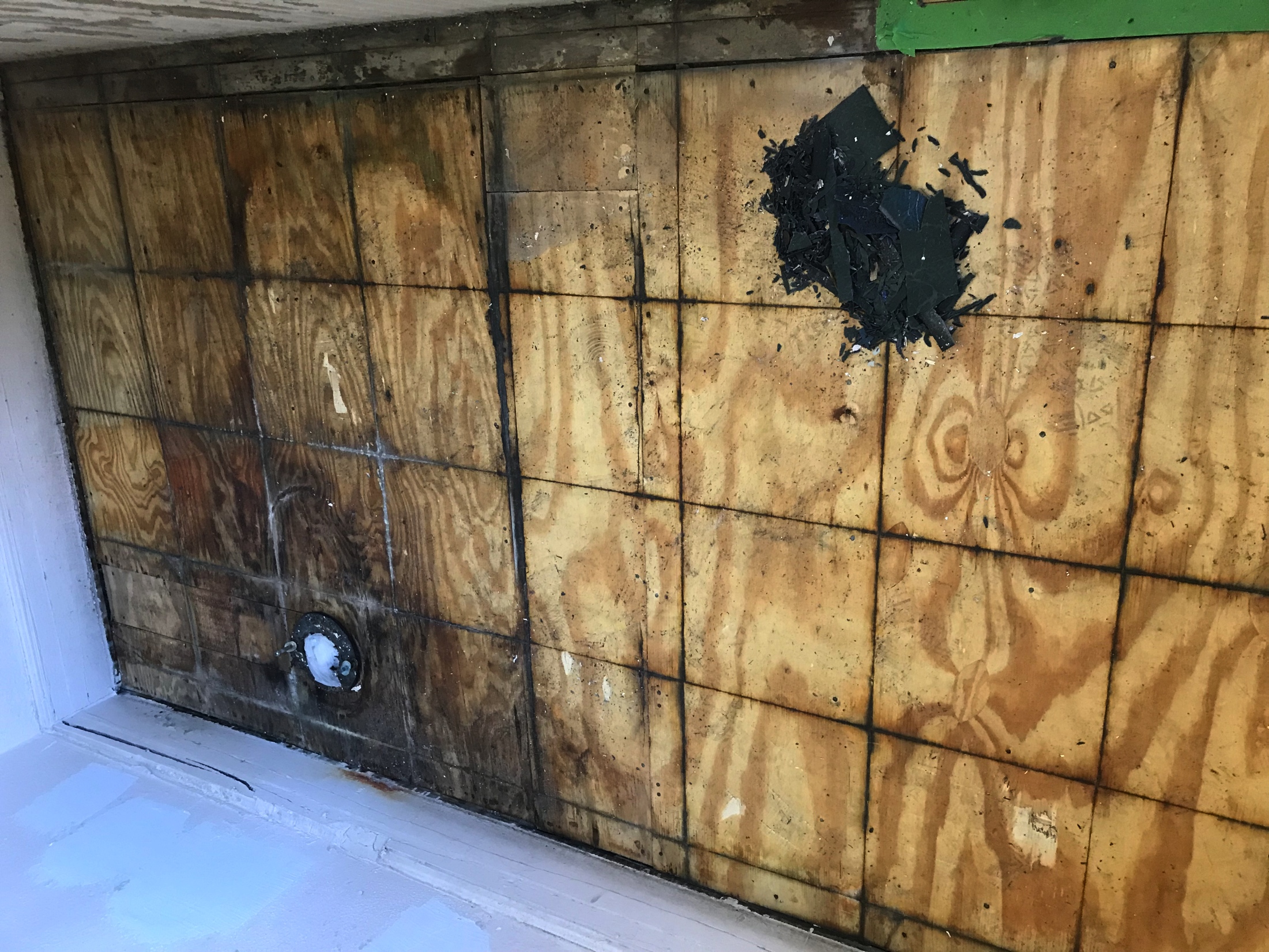 What We Did
Put together a plan
Got bids
Created a budget
FUND RAISING! 
Took out the carpet
Hired flooring company and reparative painters
Bought furniture, small appliances, office supplies, and accessories 
Finishing touches
[Speaker Notes: Carol – 4 mins]
What We Did – Removed Flooring
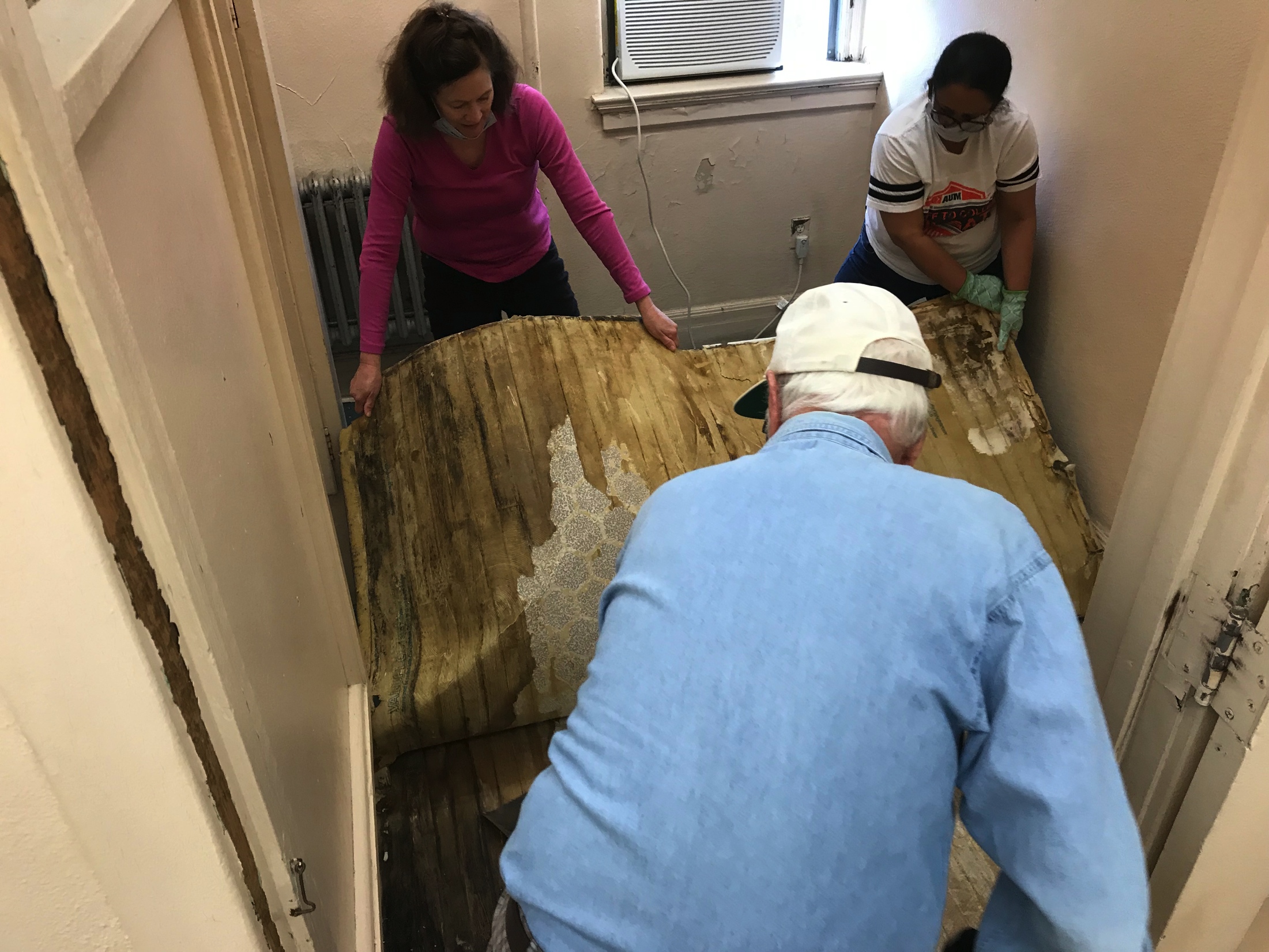 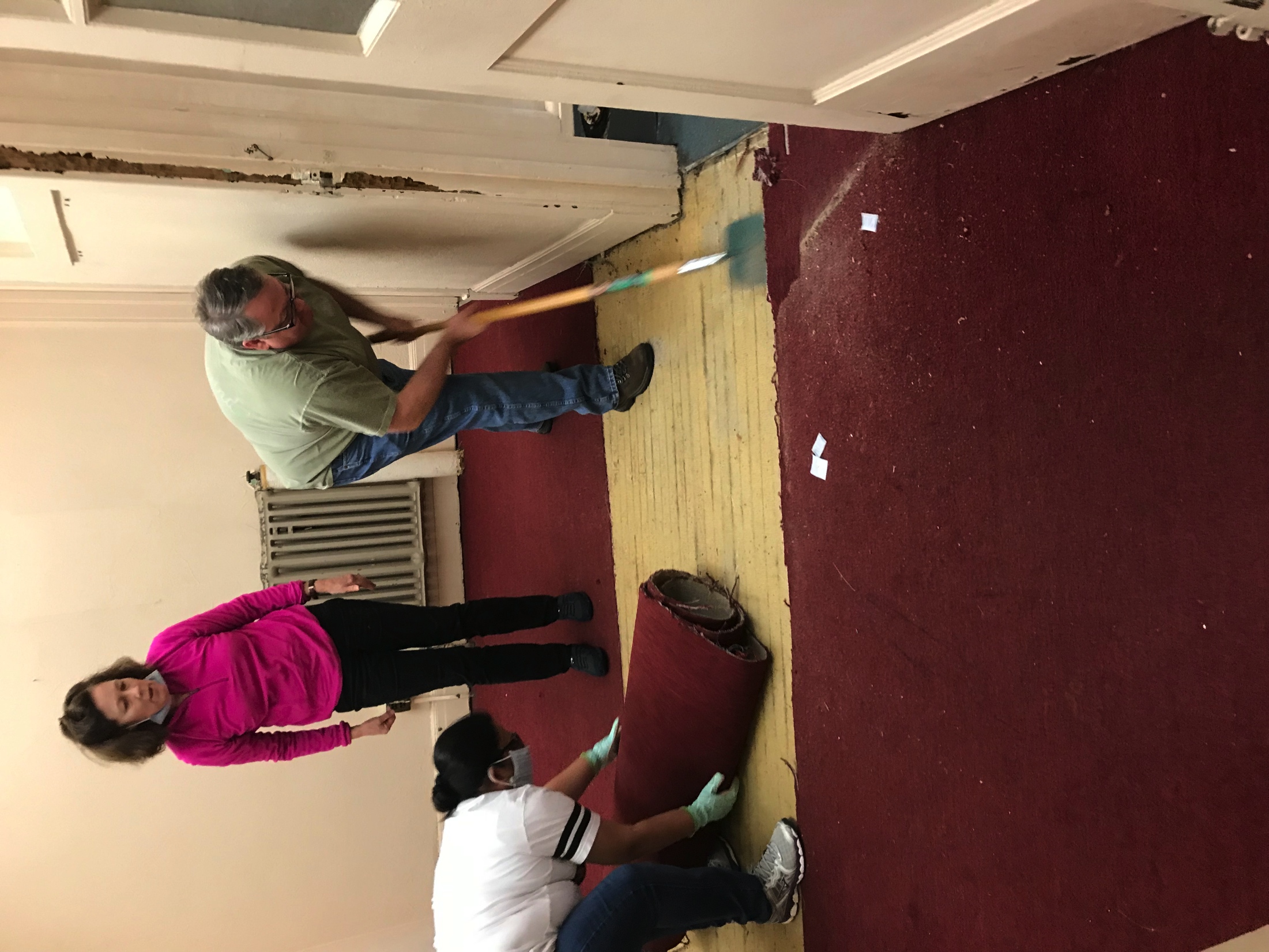 What We Did – Removed Flooring
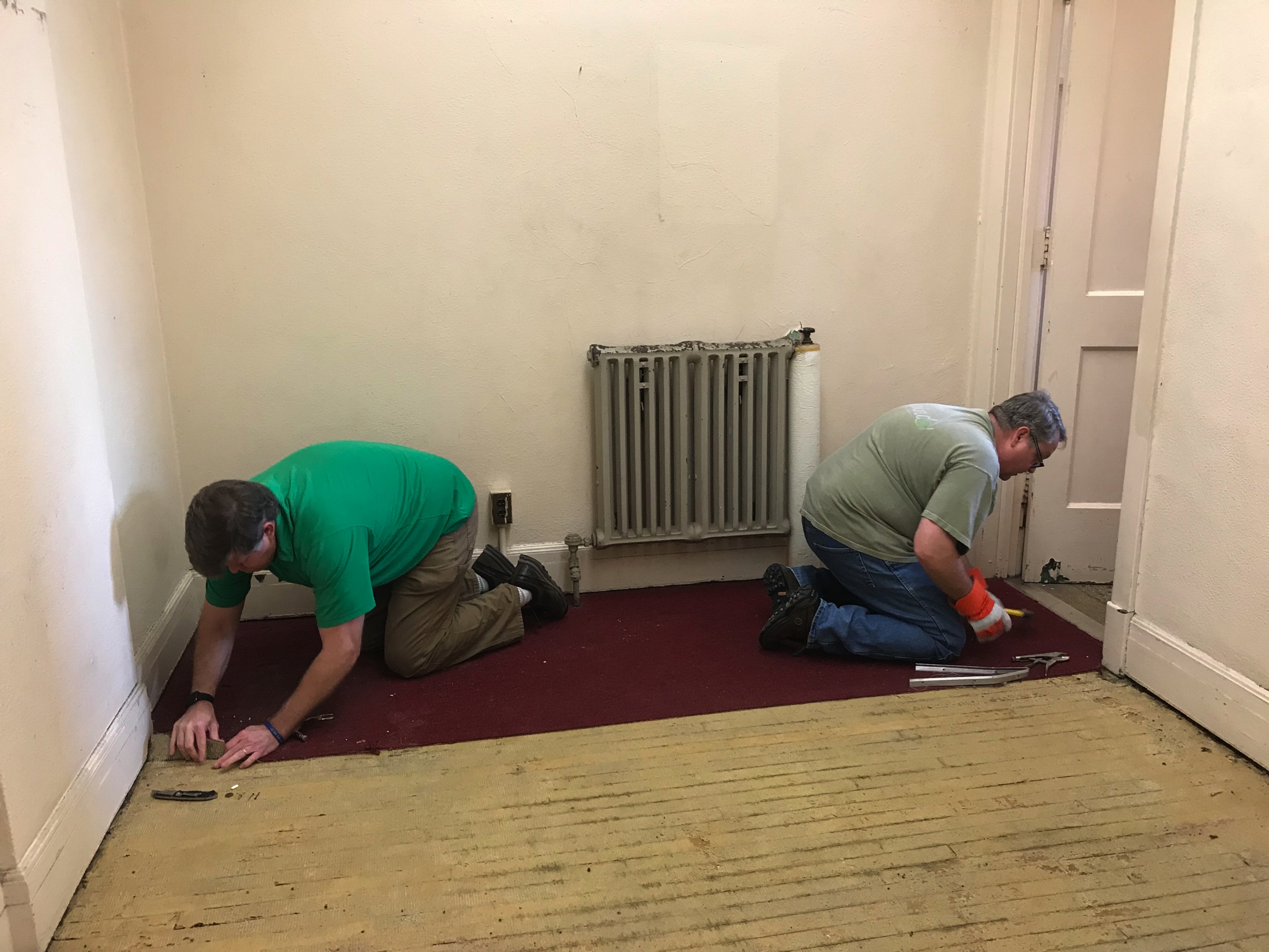 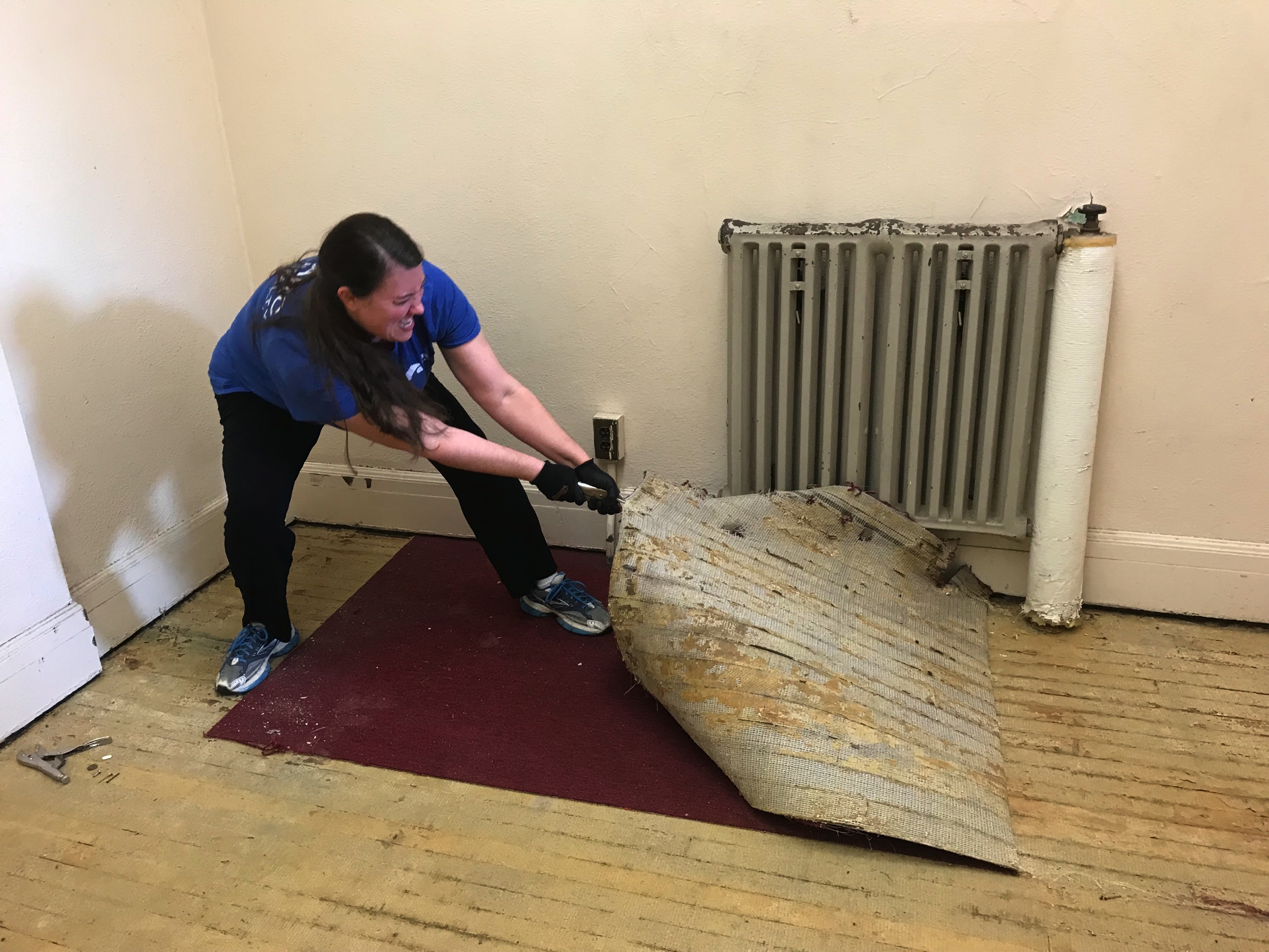 What We Did – Hired These Guys
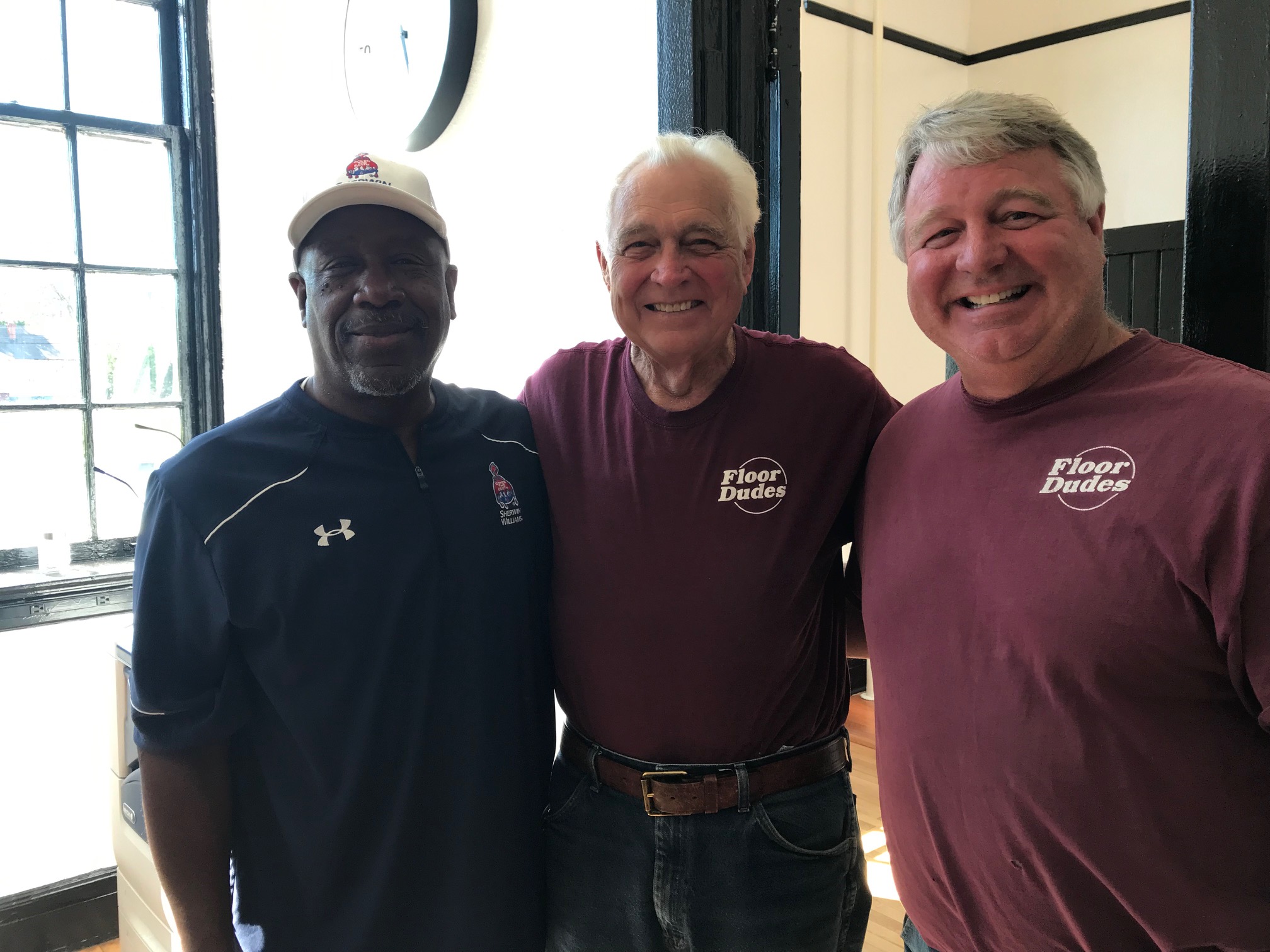 What We Did - Flooring
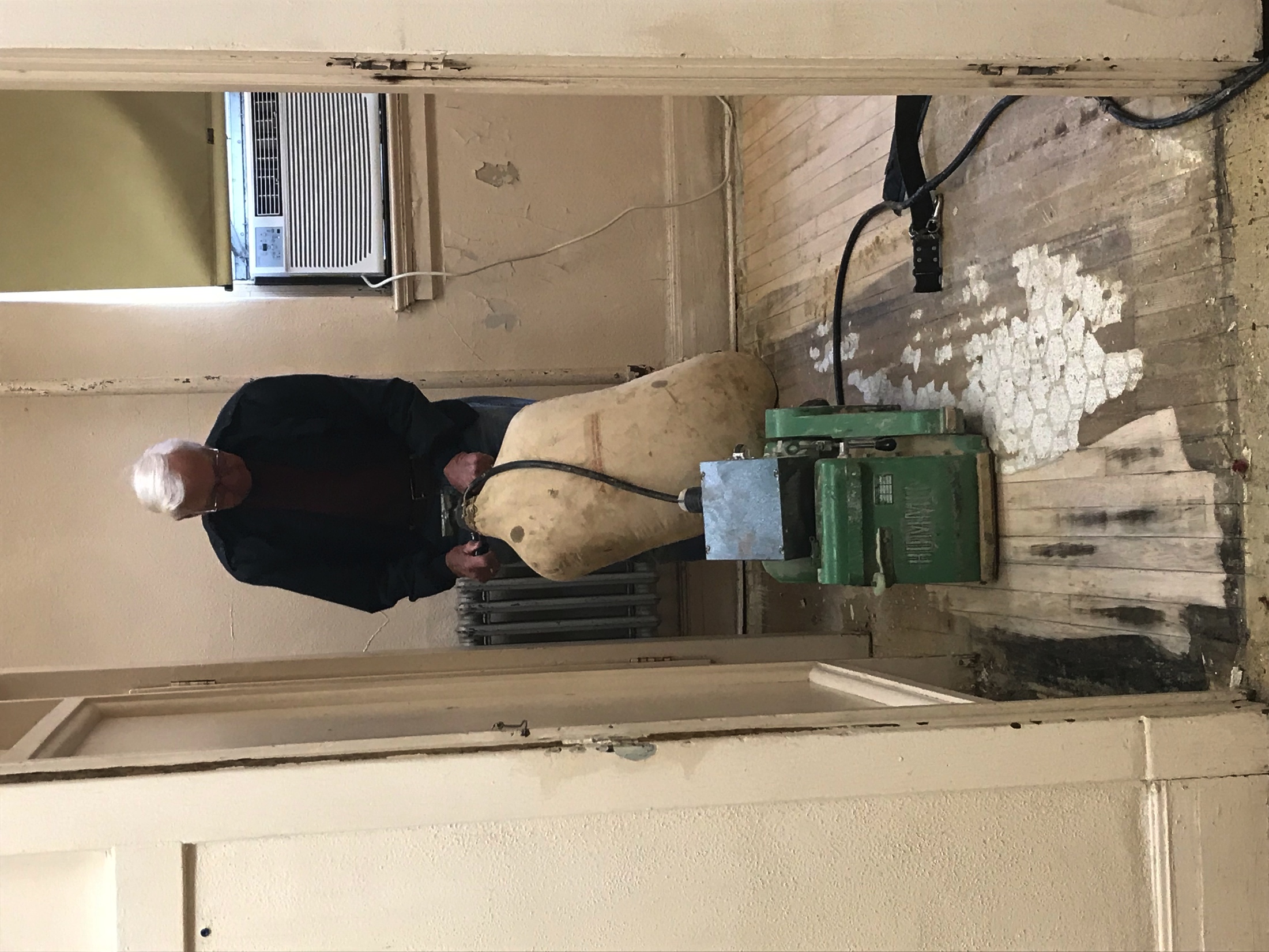 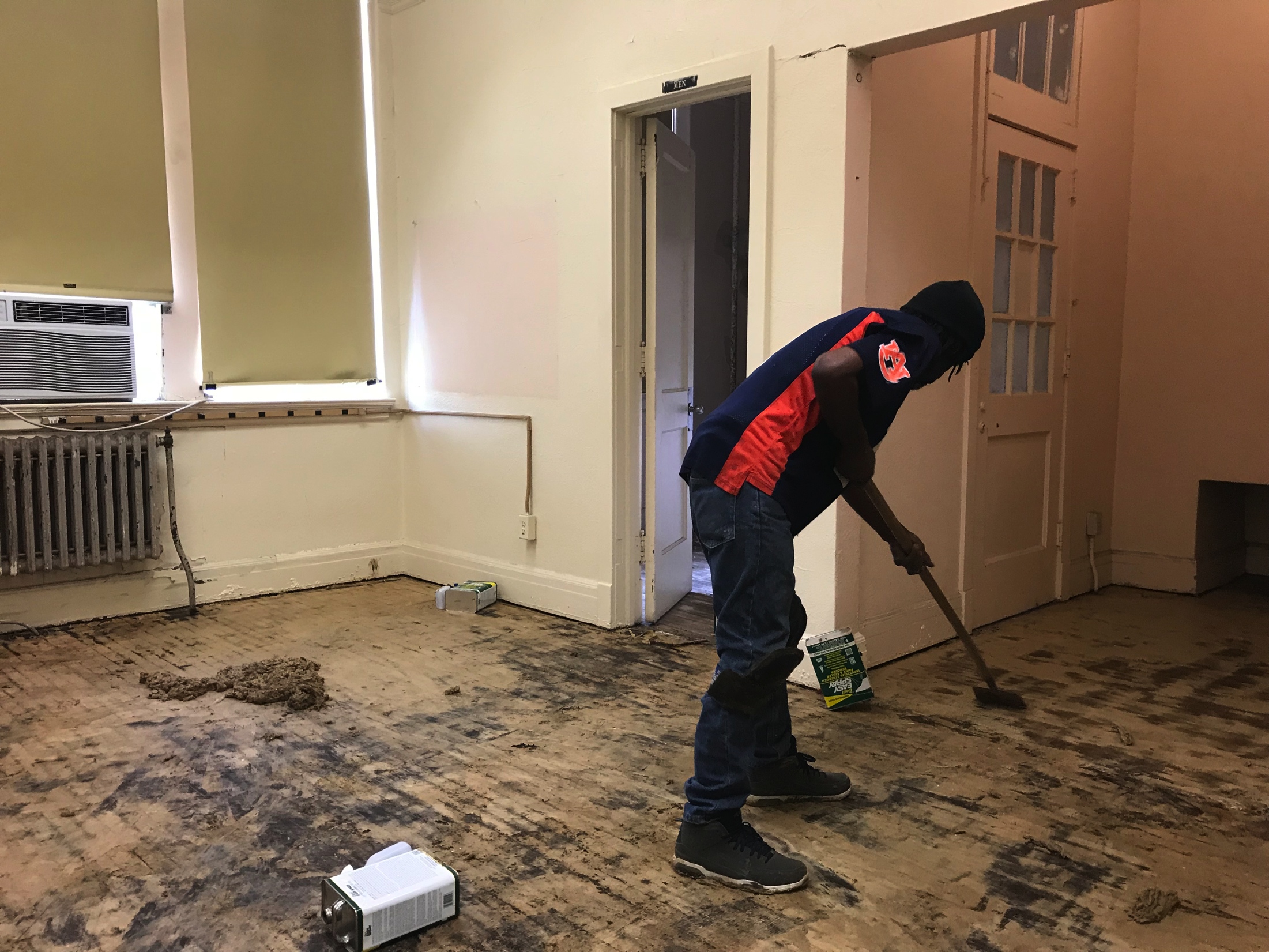 What We Did - Flooring
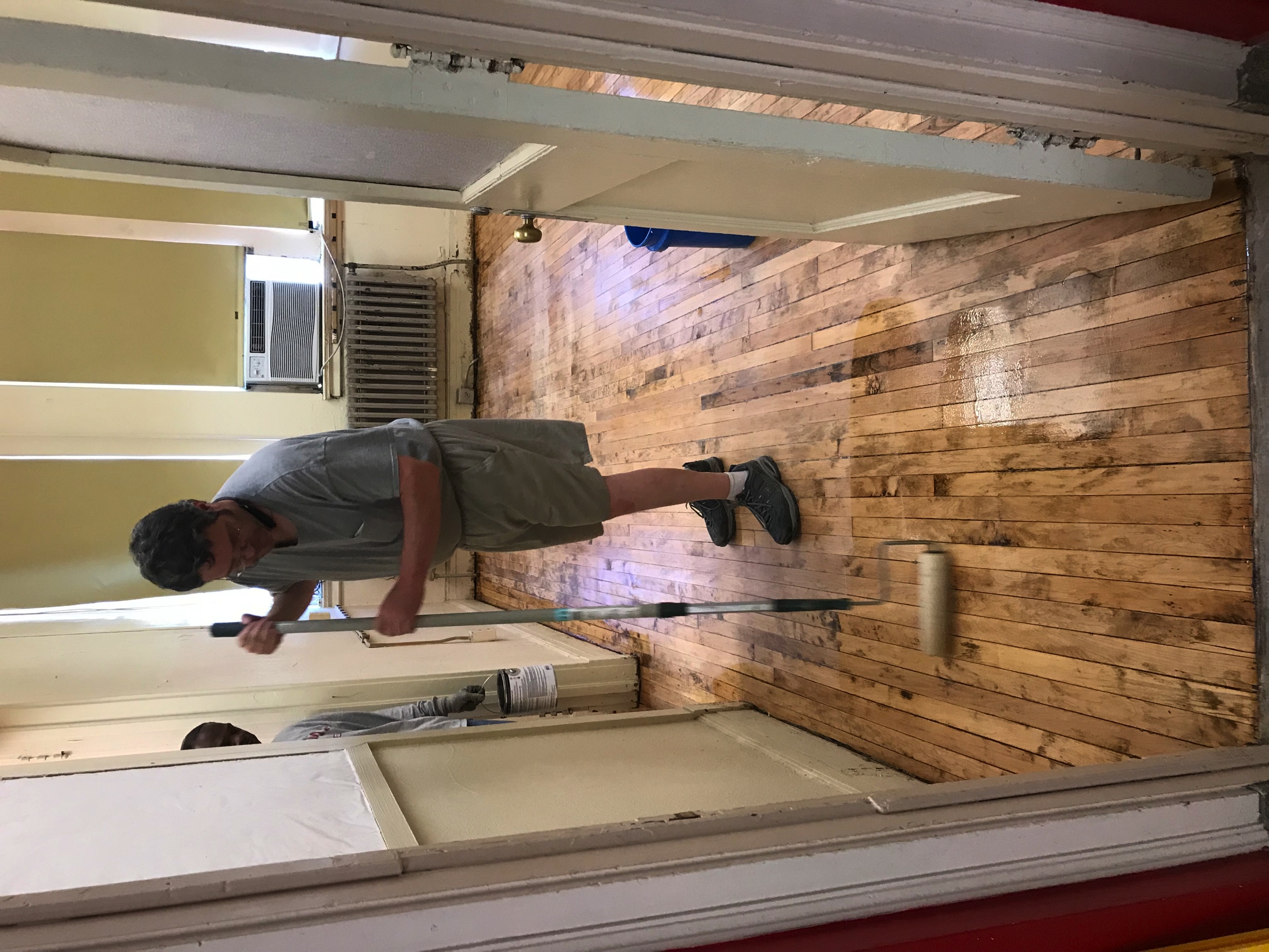 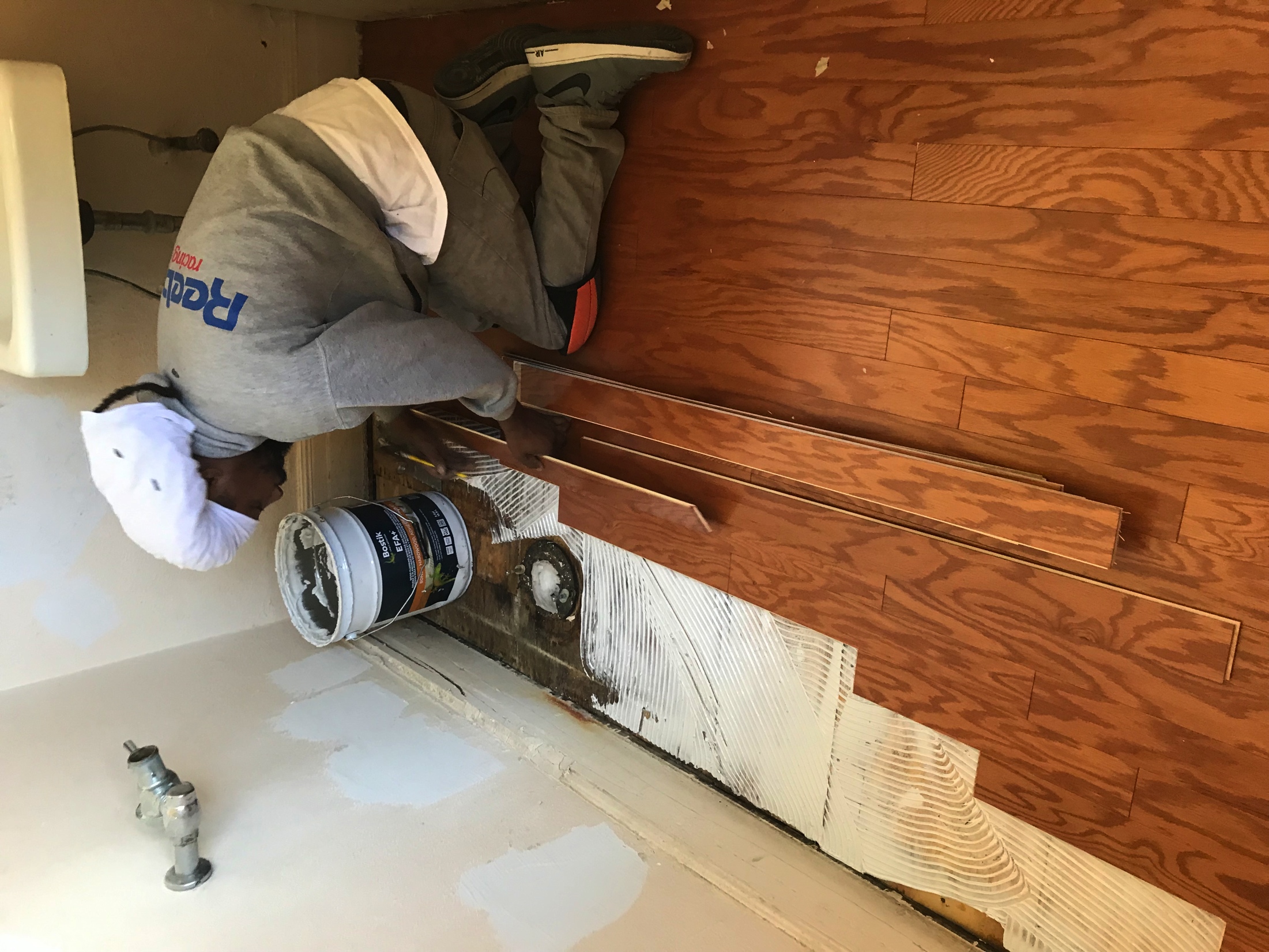 What We Did – Repair & Painting
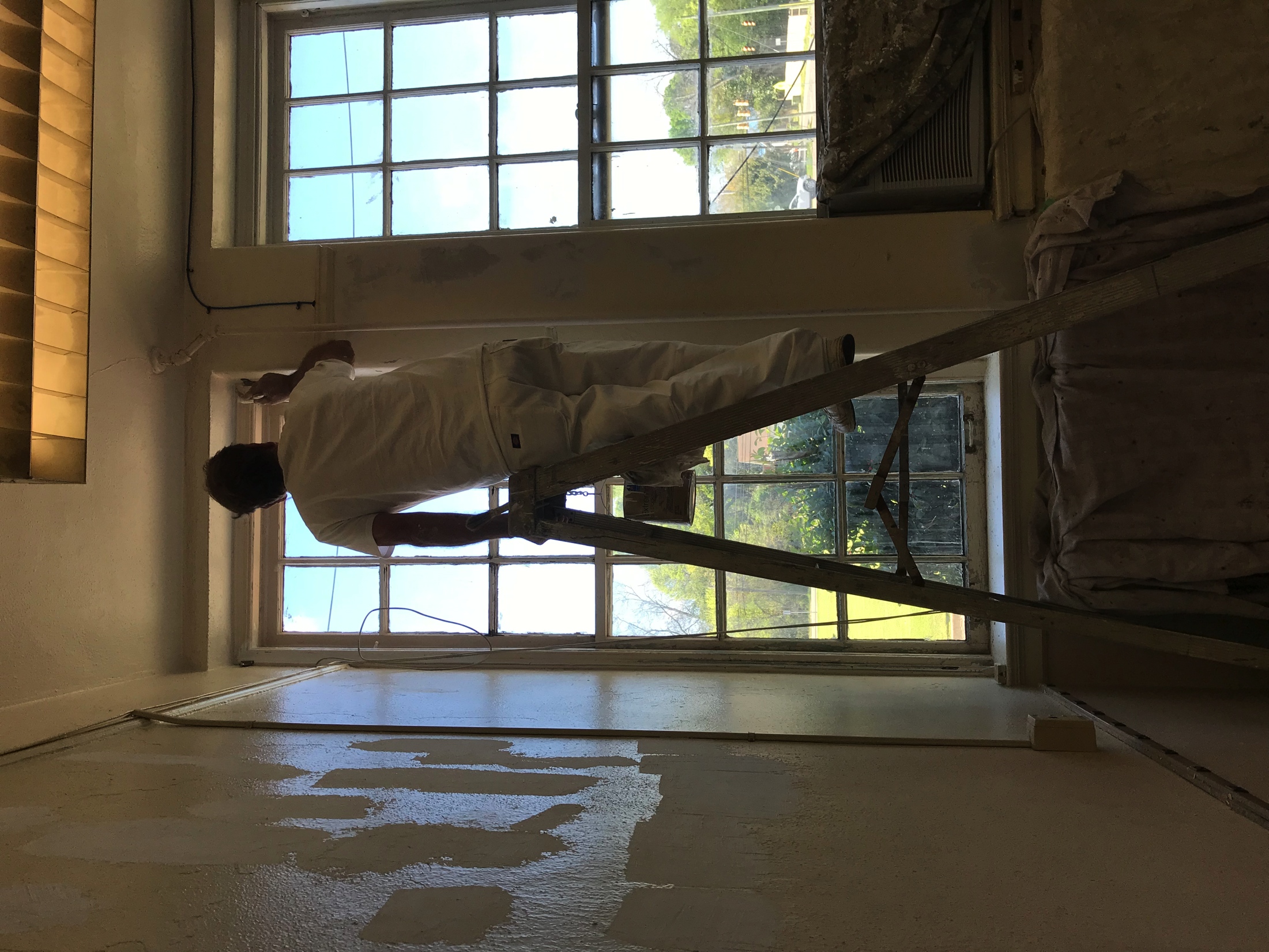 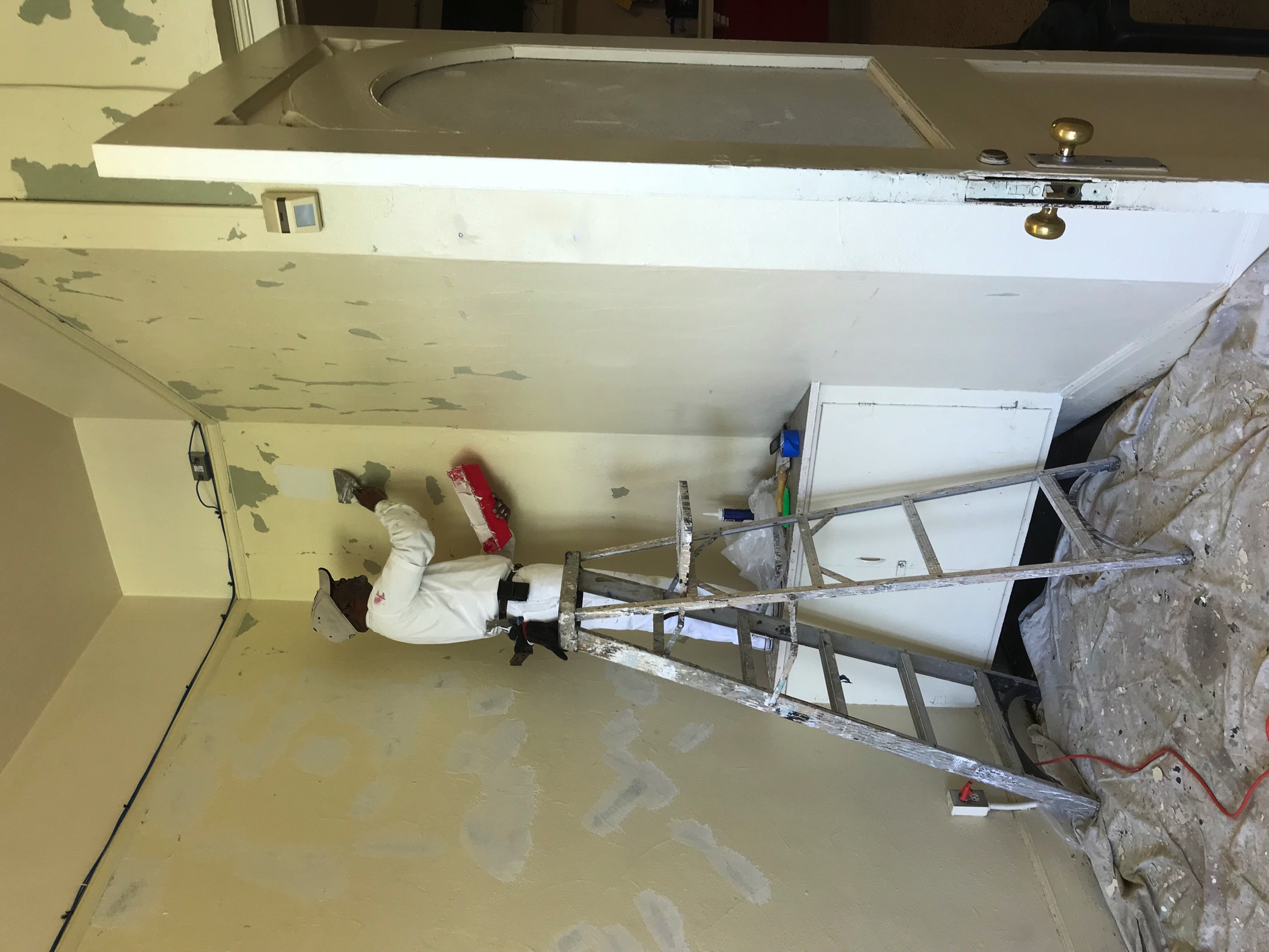 What We Did – Repair & Painting
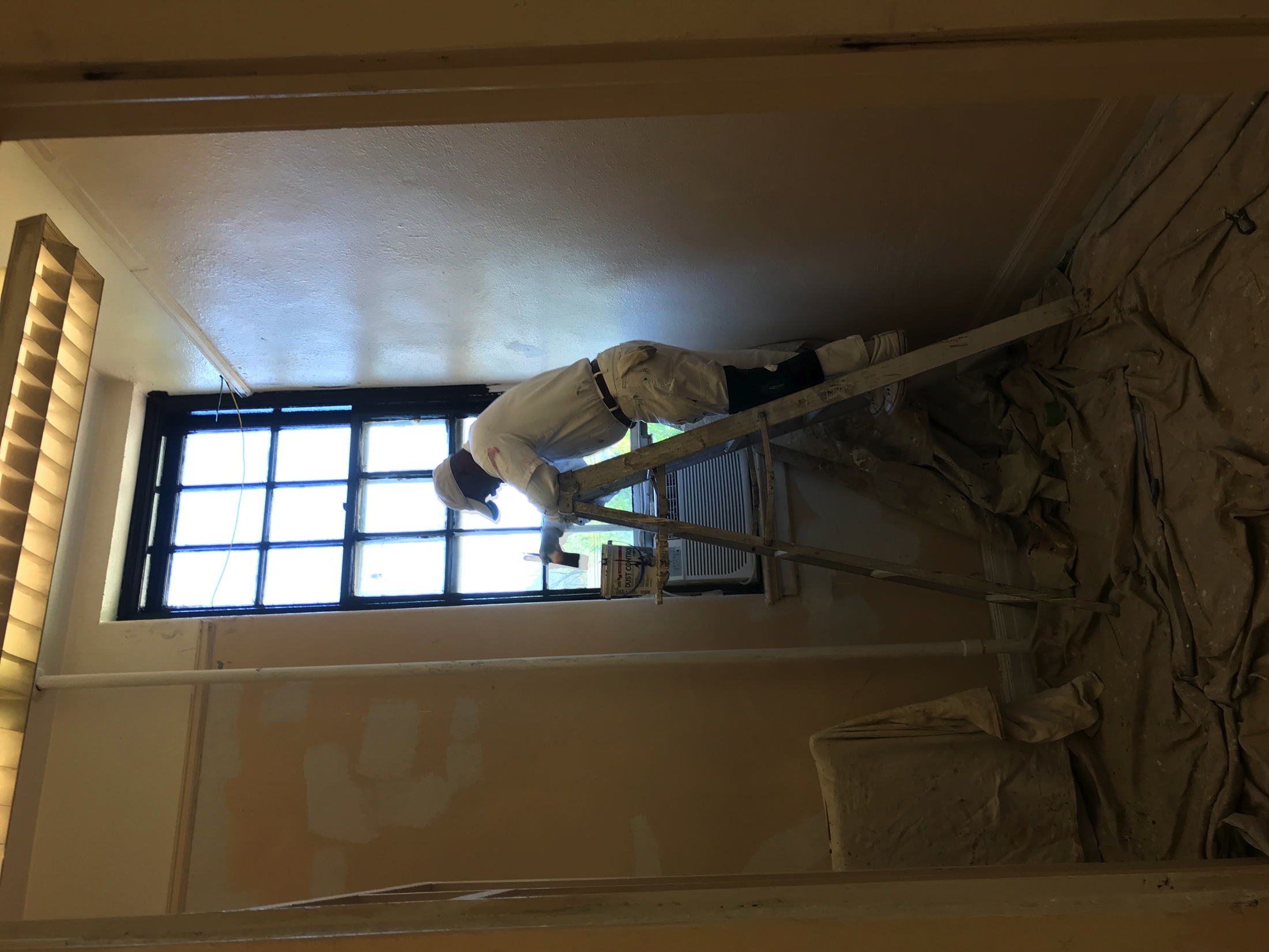 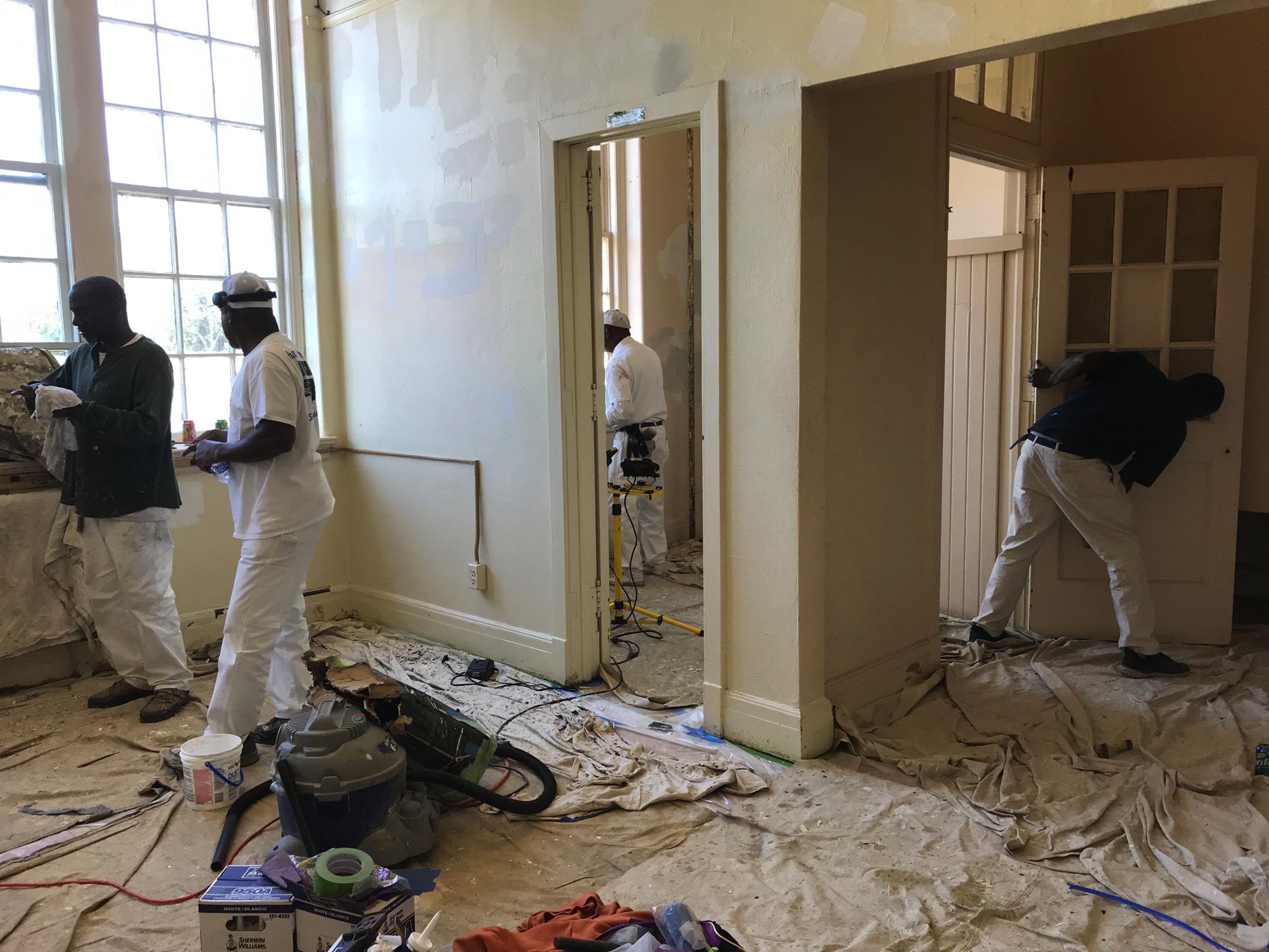 What We Did –Window Repair
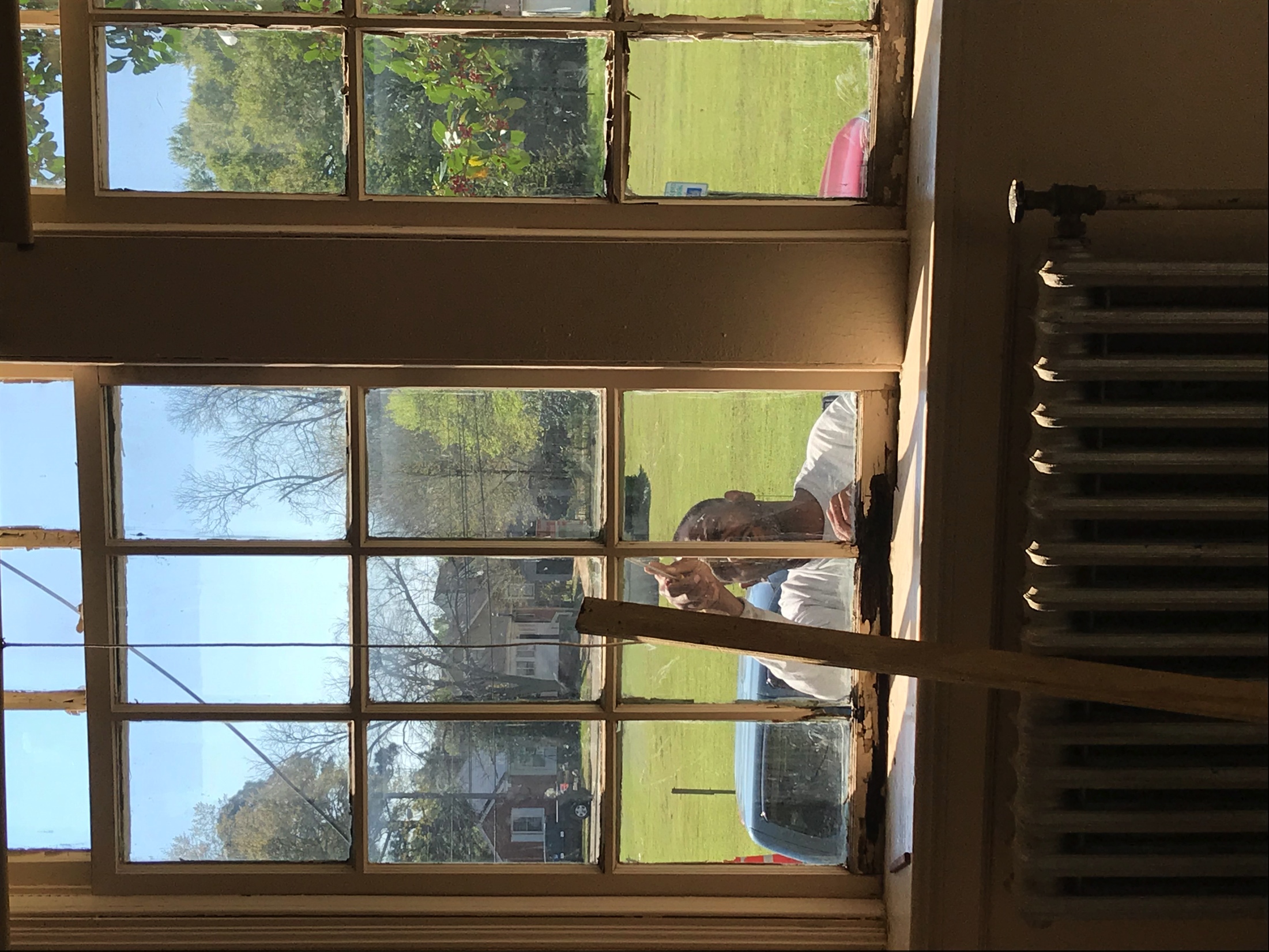 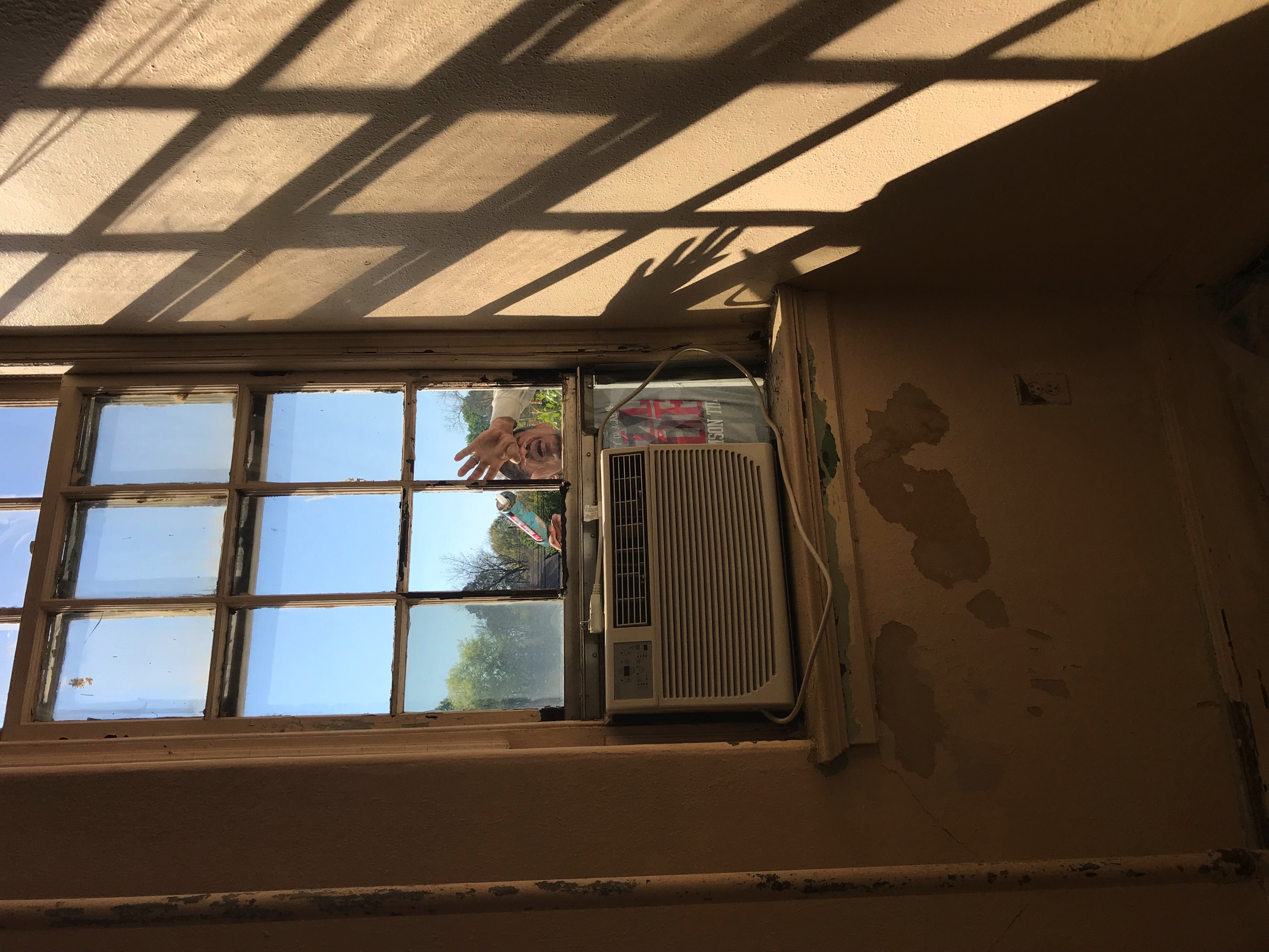 What We Did –Window Repair
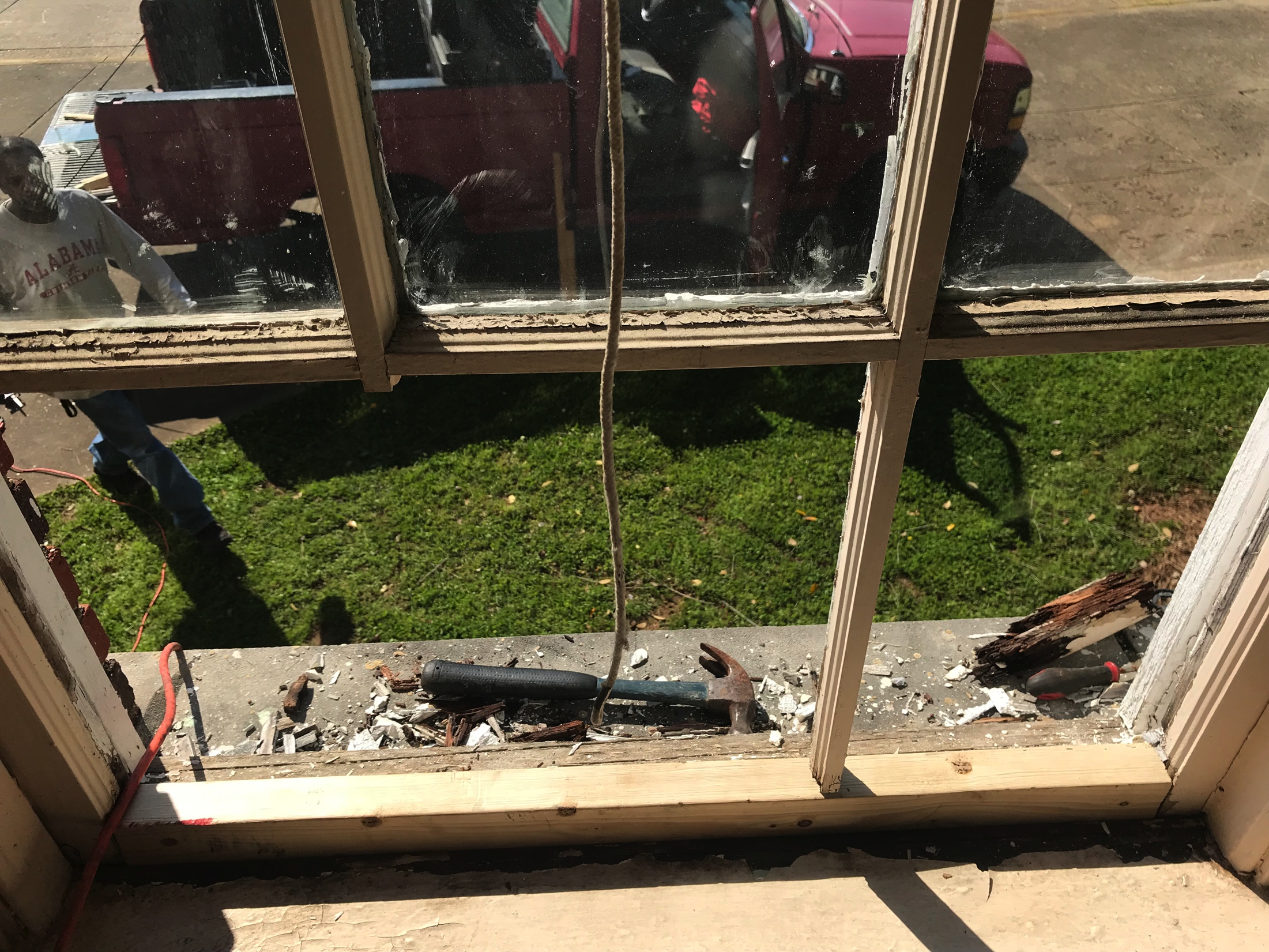 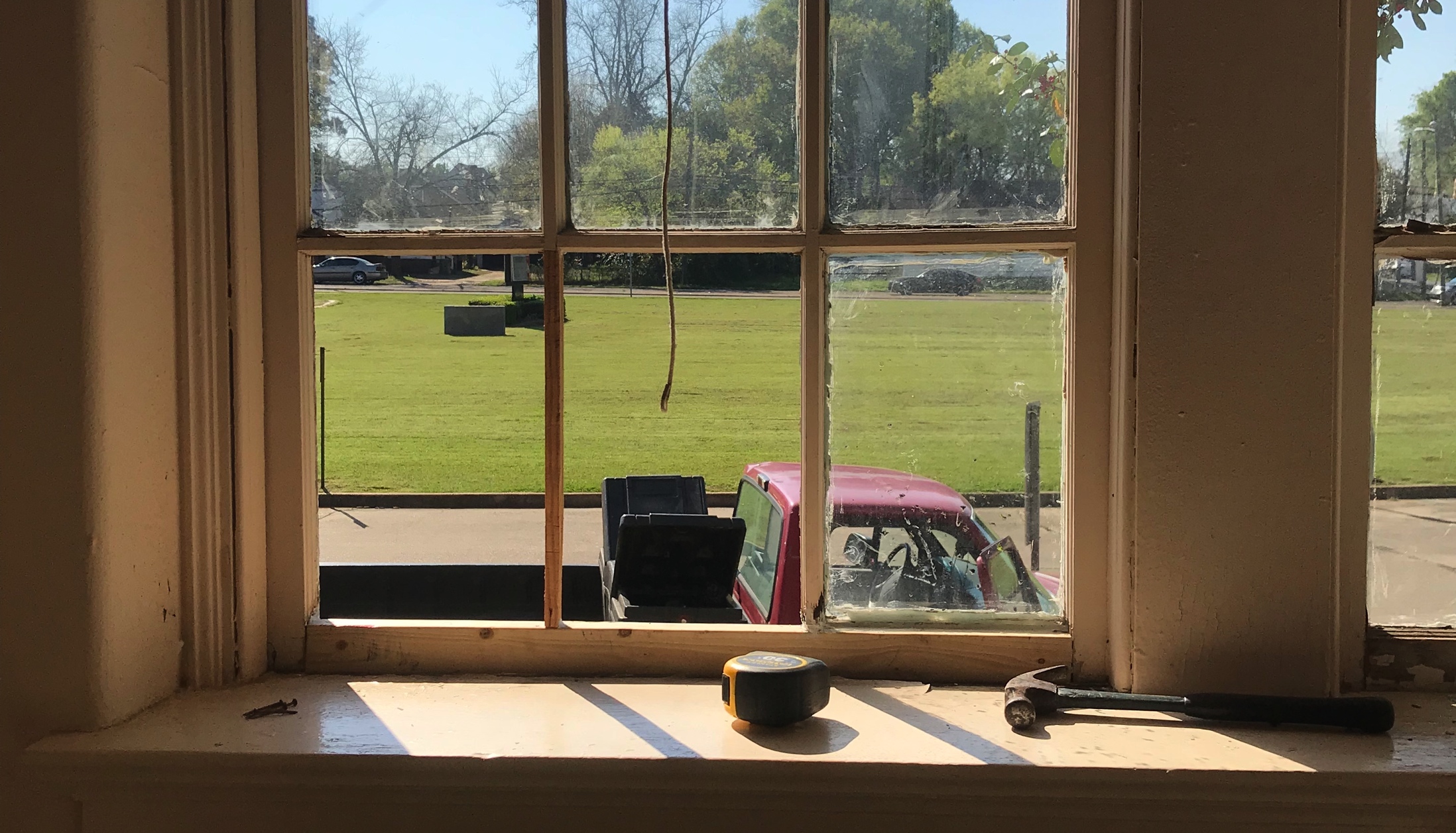 How We Did It Business & Public Service Donors
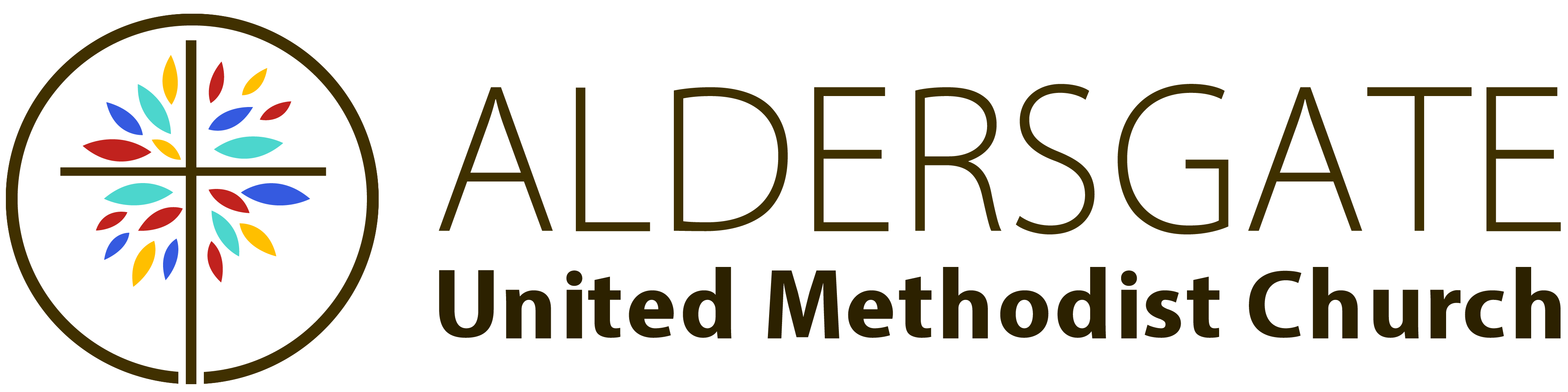 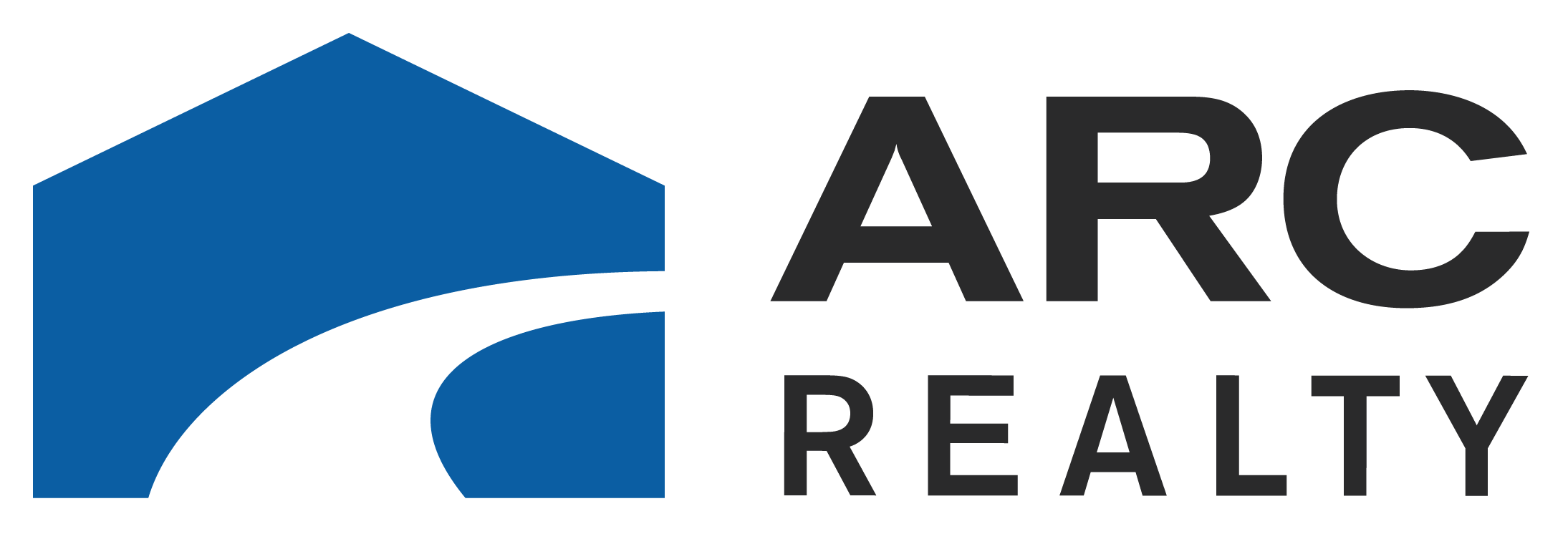 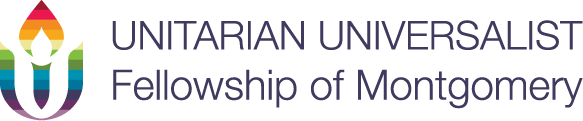 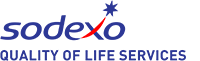 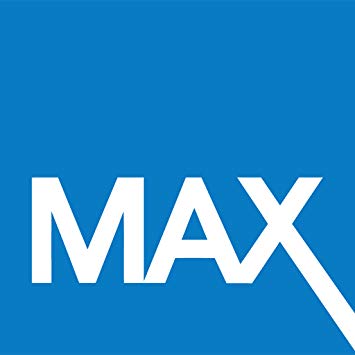 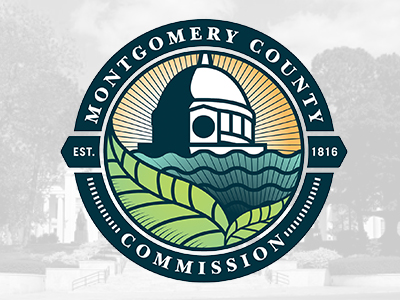 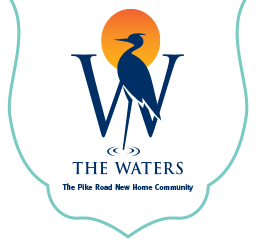 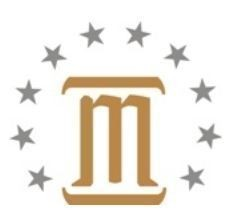 [Speaker Notes: Shanta – 3 mins

It might be nice here to talk about how the donors and community partners are connected to us or the school. I can help you with info.]
How We Did ItIndividual Donors
Sheila Austin 
Mona & Wade Hurston
Phill Johnson 
Bonnie & Jerry Moore
Karen Riley 
Diane Sams 
Norman Schlemmer 
Greg Sellers
How We Did It Community Partners
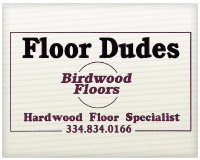 Angelica Rojas
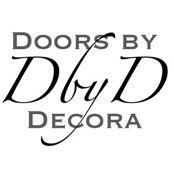 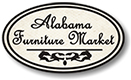 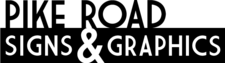 Robert Evans Paint Service
The Budget – Restoration Costs
Paint, Wall and Window Repair, Floor Refinishing and Replacement, and Door Knob Replacement - $8,929.75
Flooring was $2,156
Sanding and refinishing - $2,031
Labor for new flooring in men’s room (Birdwood Floors donated the wood) - $125
Reparative painting is $6,458.75
Repairs to windows $240
Replaced missing door knob $75
[Speaker Notes: Greg – 2 mins]
The Budget – Décor Cost
Furniture and accessories $1,913.40
Furniture $1,185
Microwave, Coffee Pot, and Coffee Supplies $137.06
Target Room Accessories $73.65
Hobby Lobby Containers, Bulletin Board Supplies and Room Accessories $161.44
Office Depot Supplies $40.65
Gallery Photos $137.03
Amazon Accessories and Office Supplies $178.57
Total Donations & Expenditures
Total Expenditures: $10,843.15
Total Donations & Pledges: $10,850
Beyond the Donation
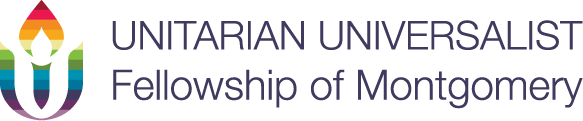 Before & After
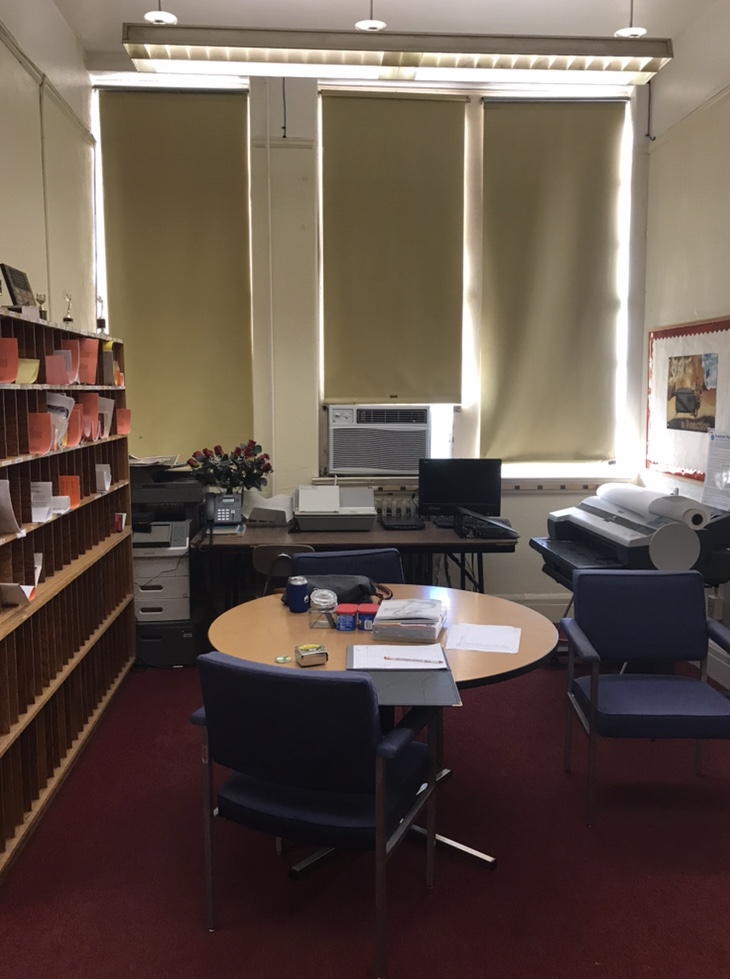 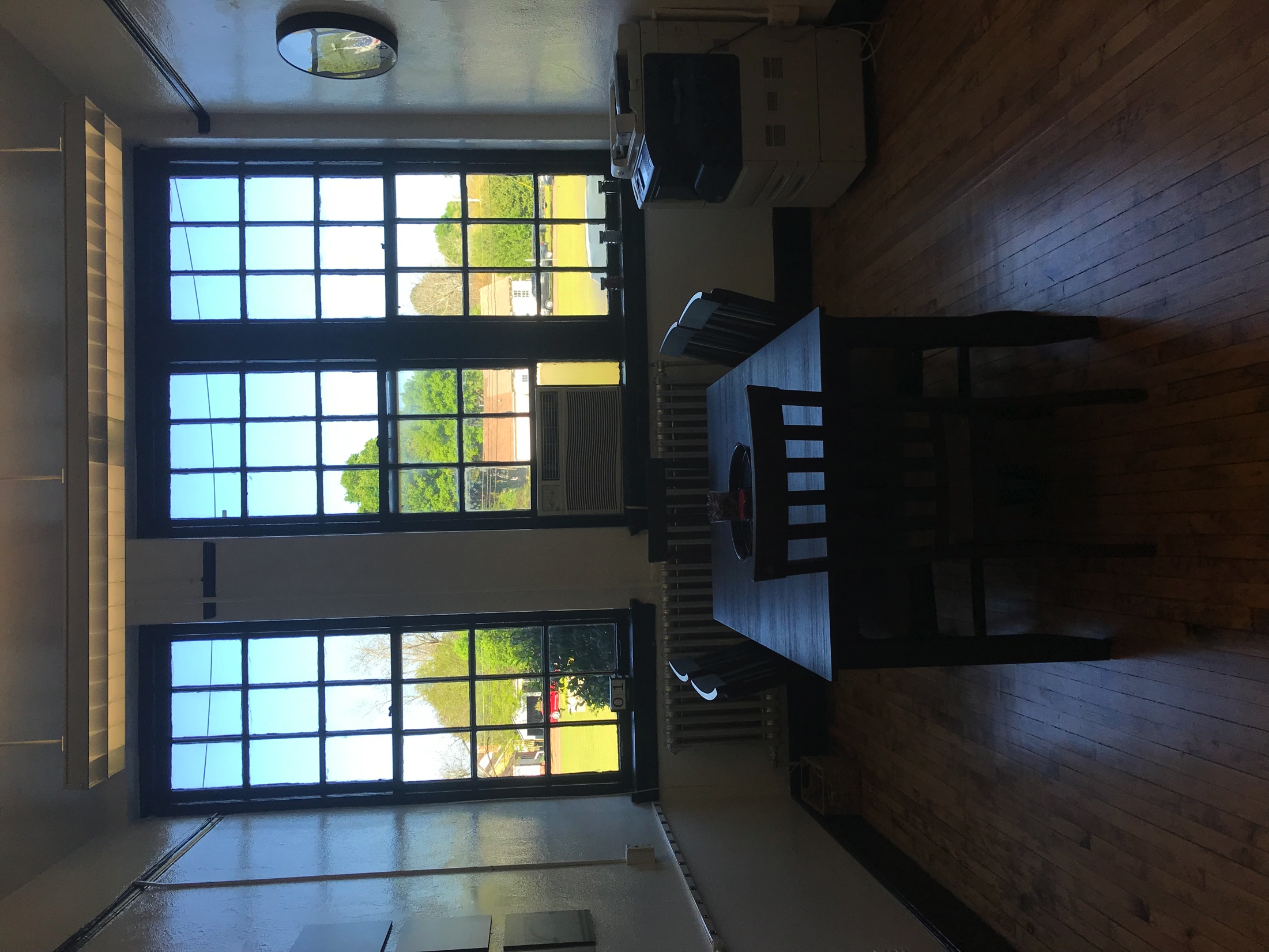 [Speaker Notes: Mona 3 mins]
Before & After
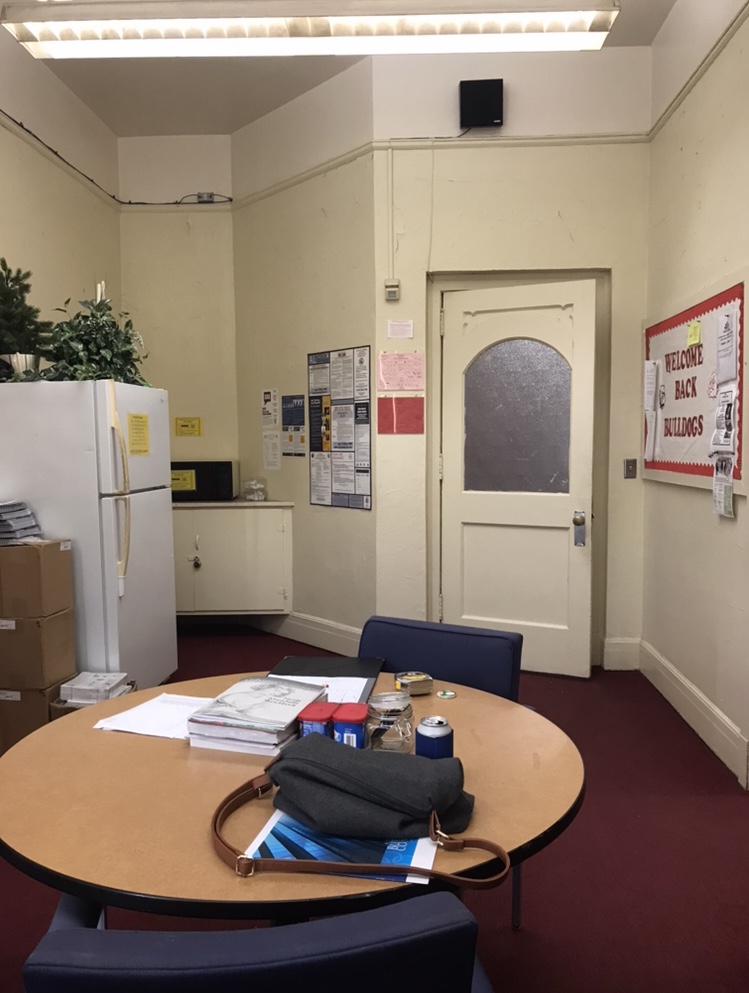 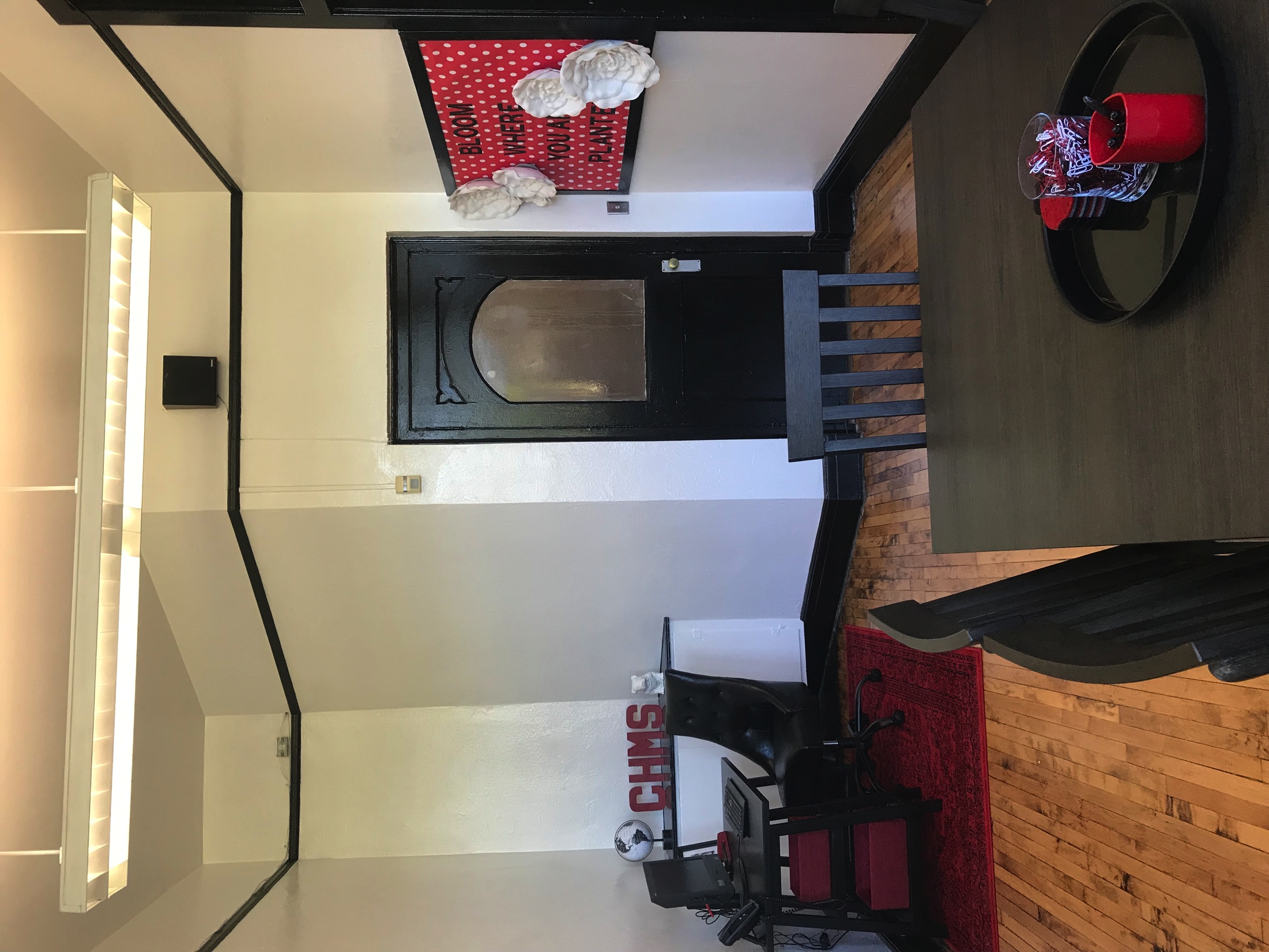 [Speaker Notes: Mona 3 mins]
Before & After
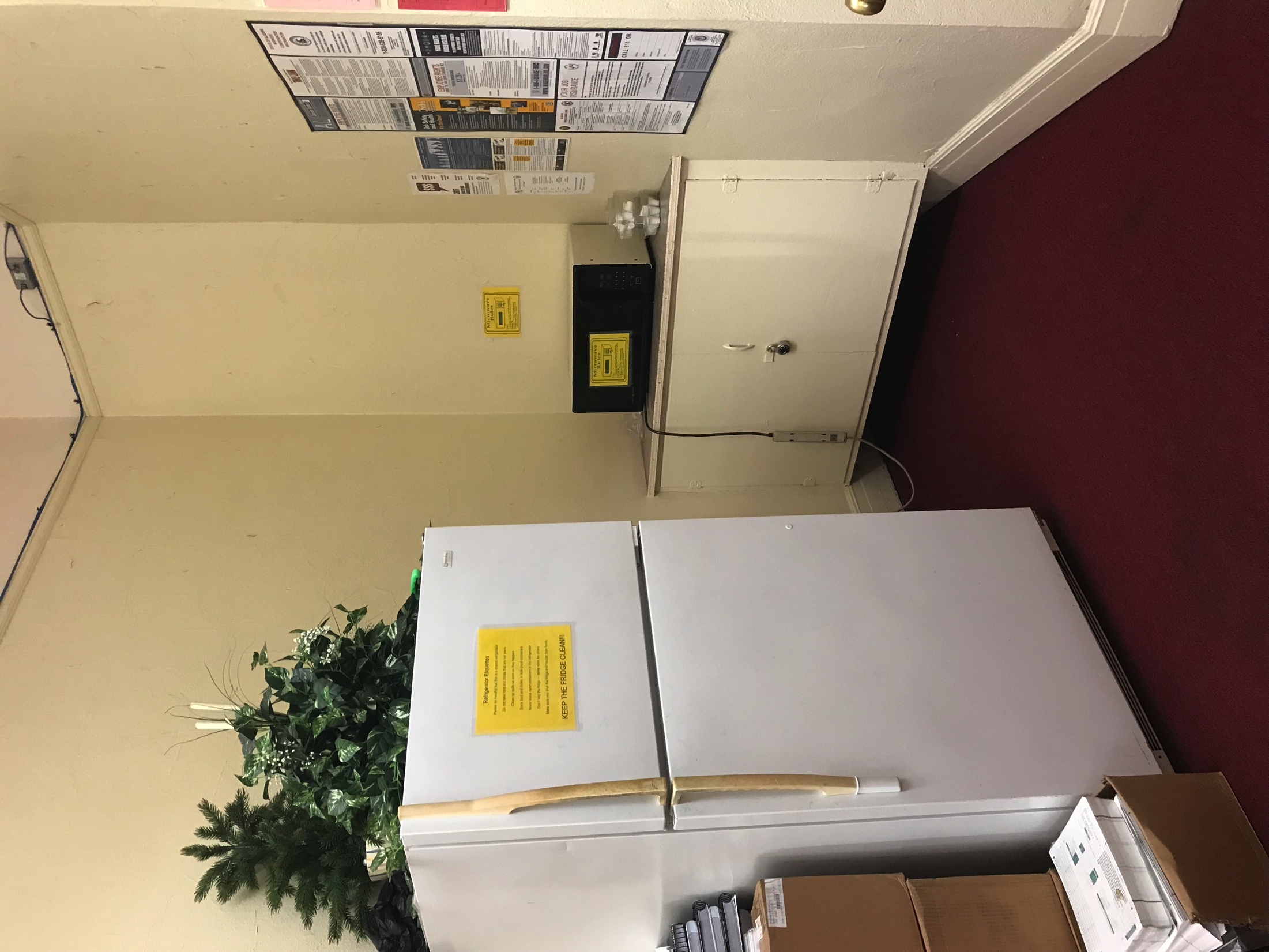 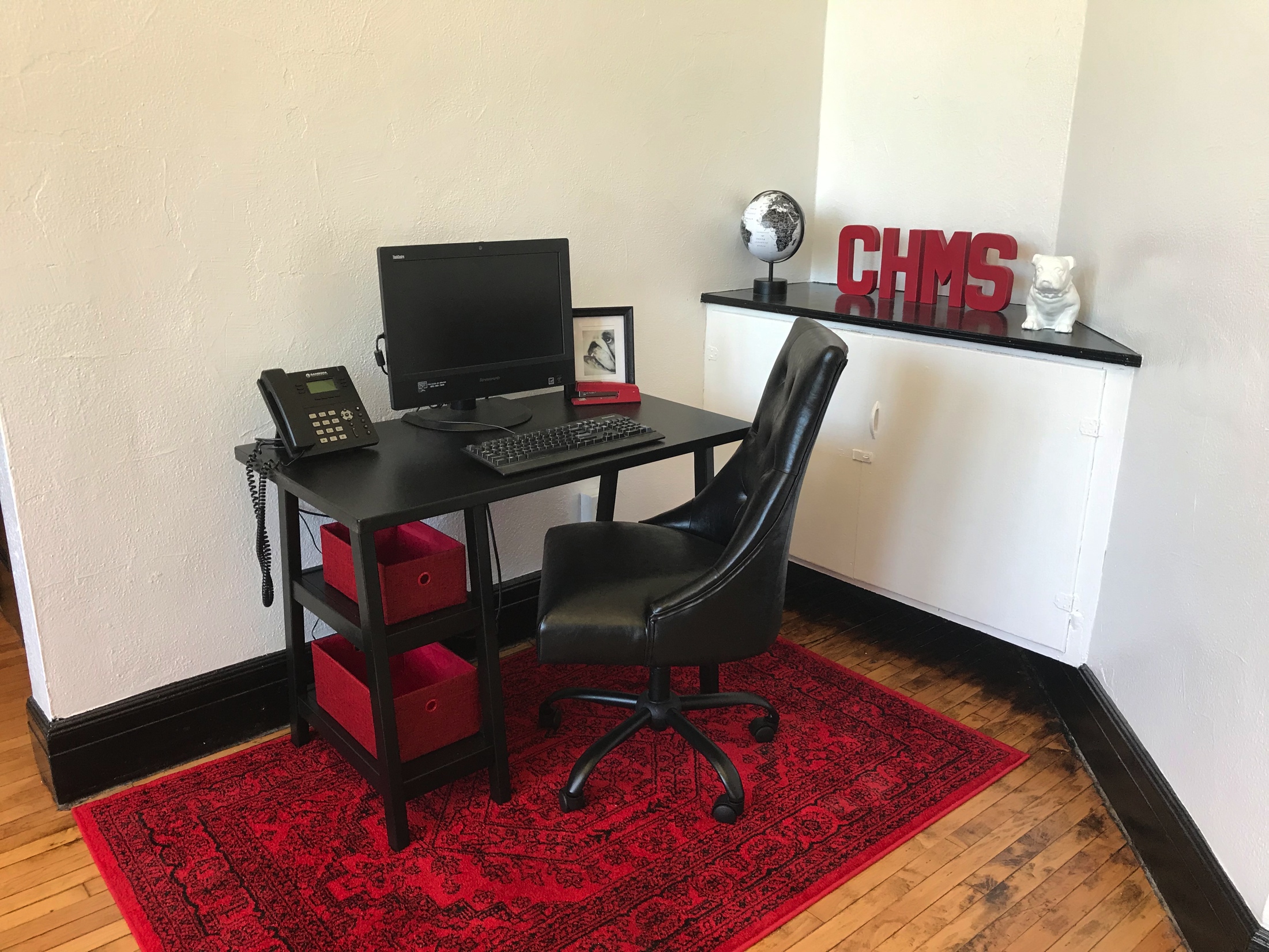 [Speaker Notes: Mona 3 mins]
Before & After
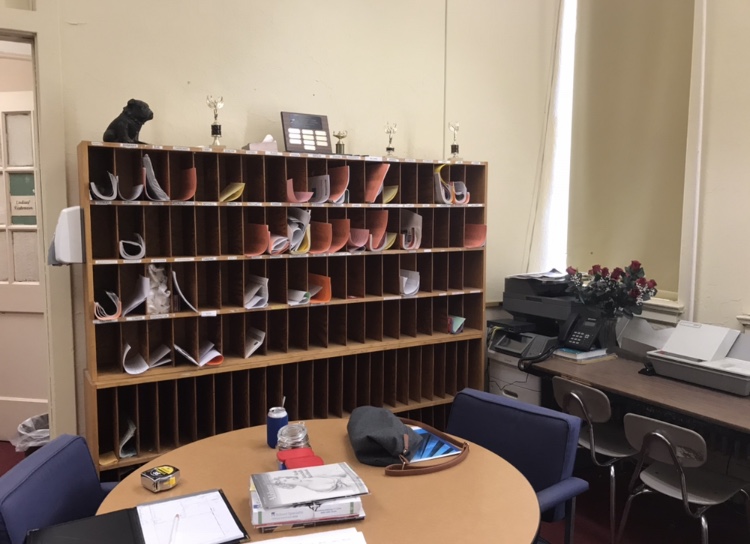 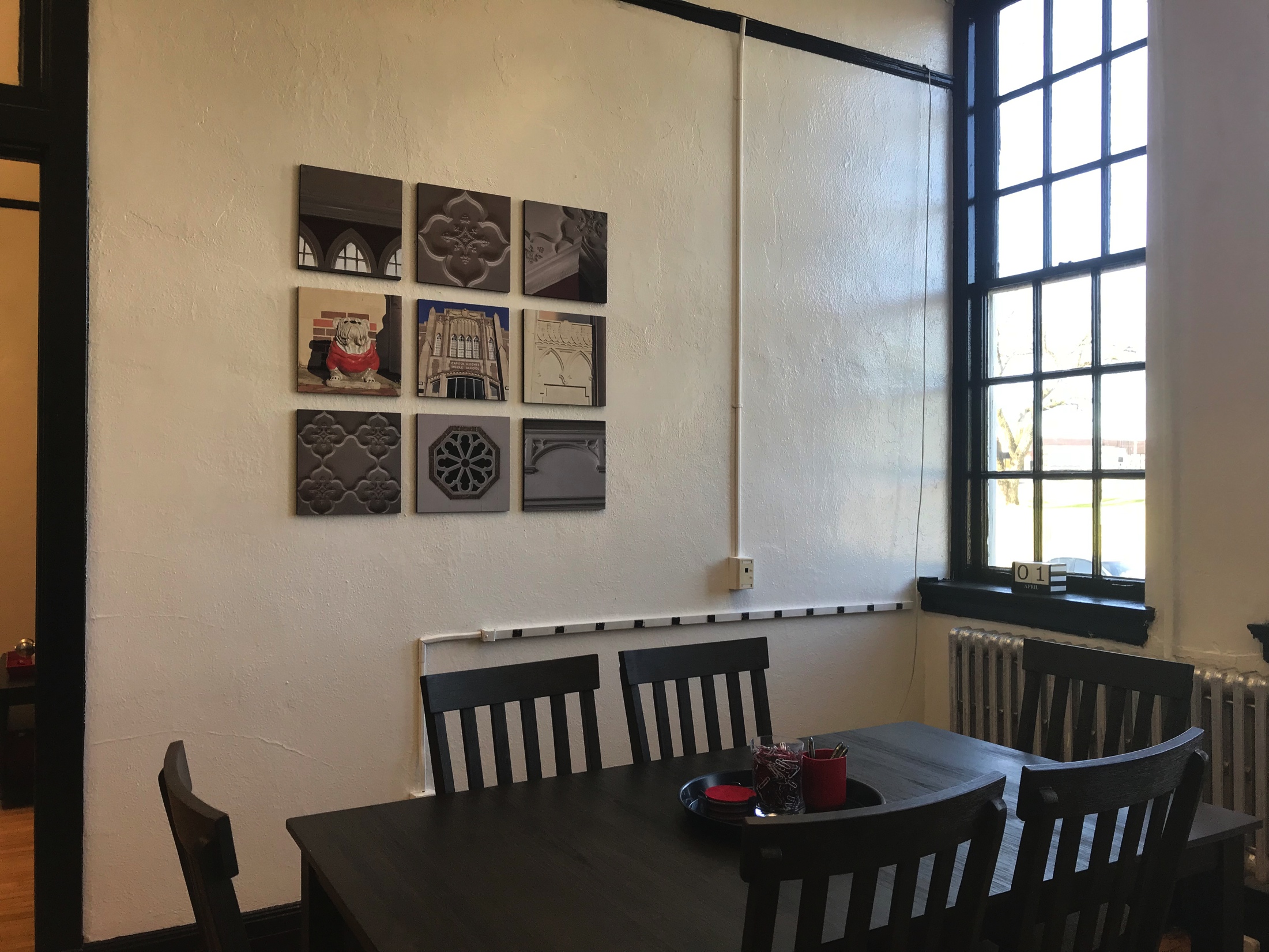 [Speaker Notes: Mona 3 mins]
Before & After
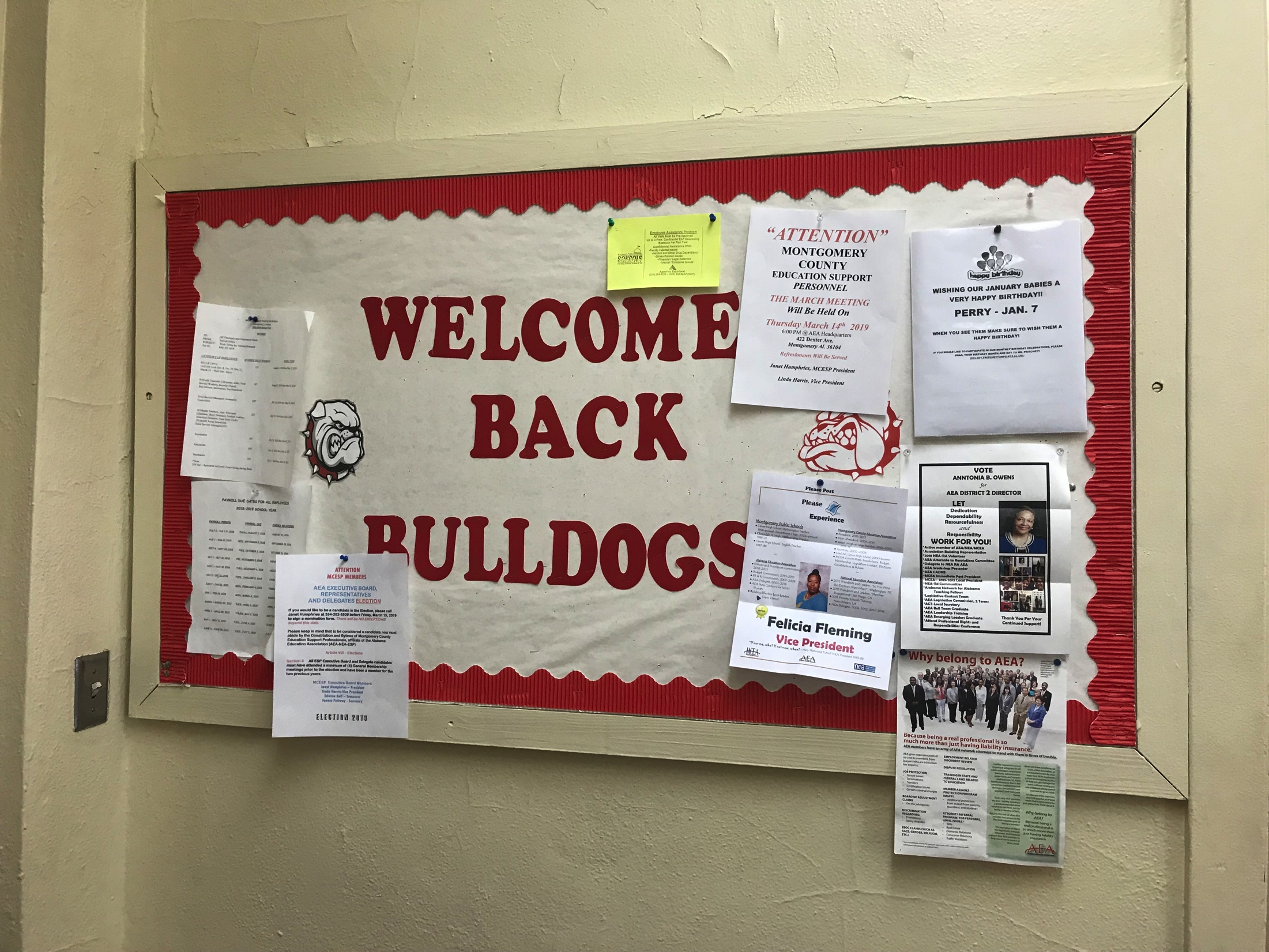 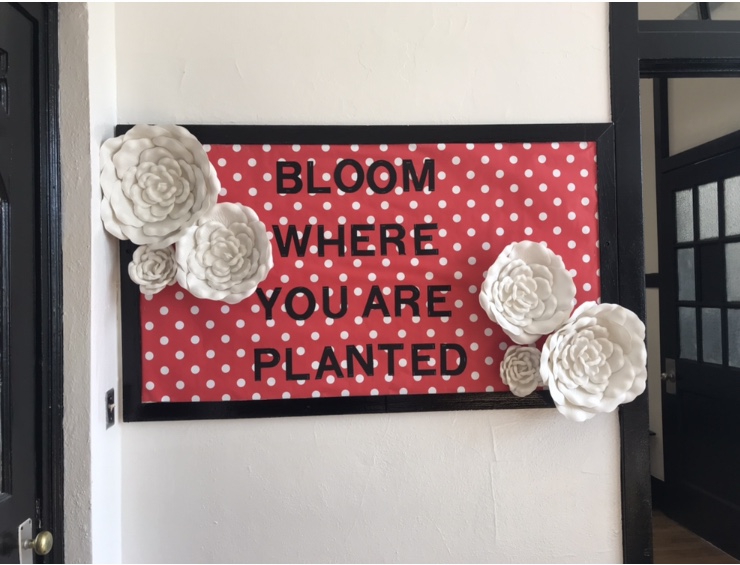 [Speaker Notes: Mona 3 mins]
Before & After
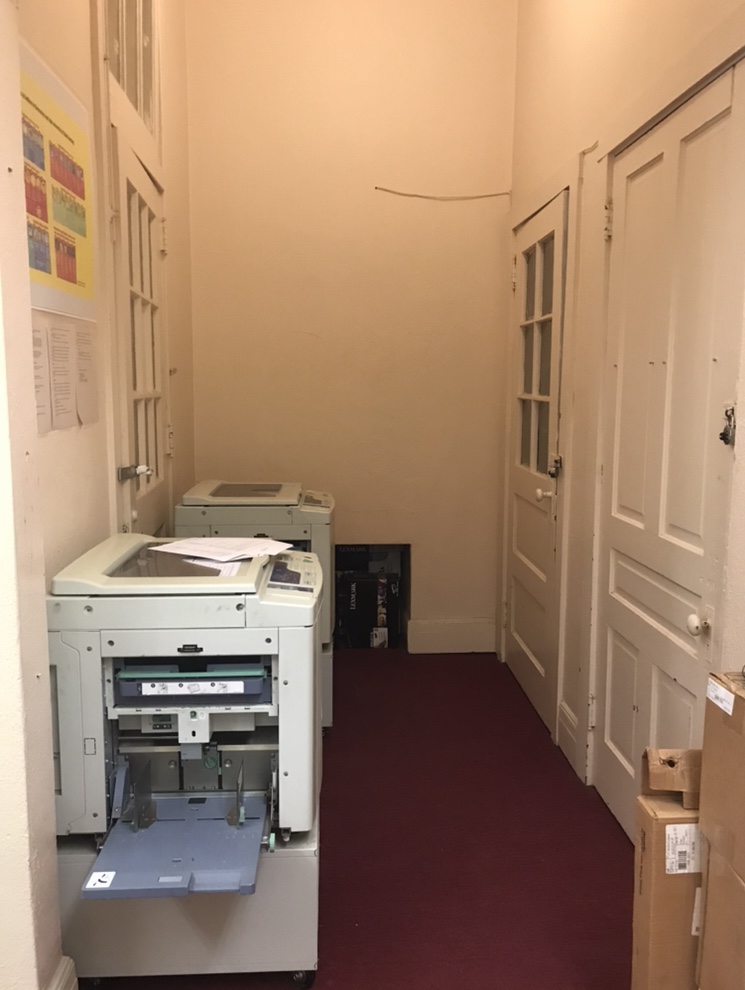 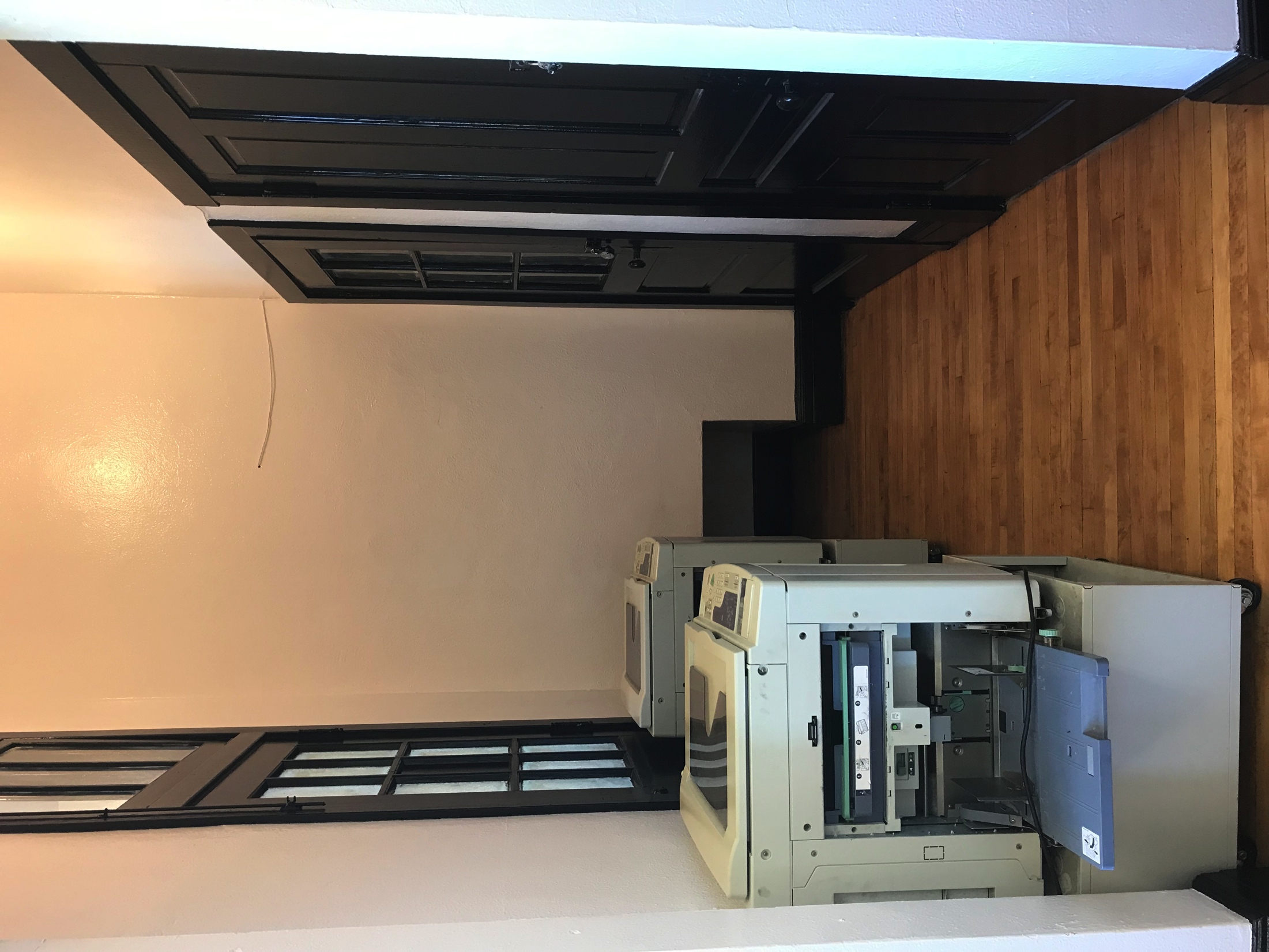 [Speaker Notes: Mona 3 mins]
Before & After
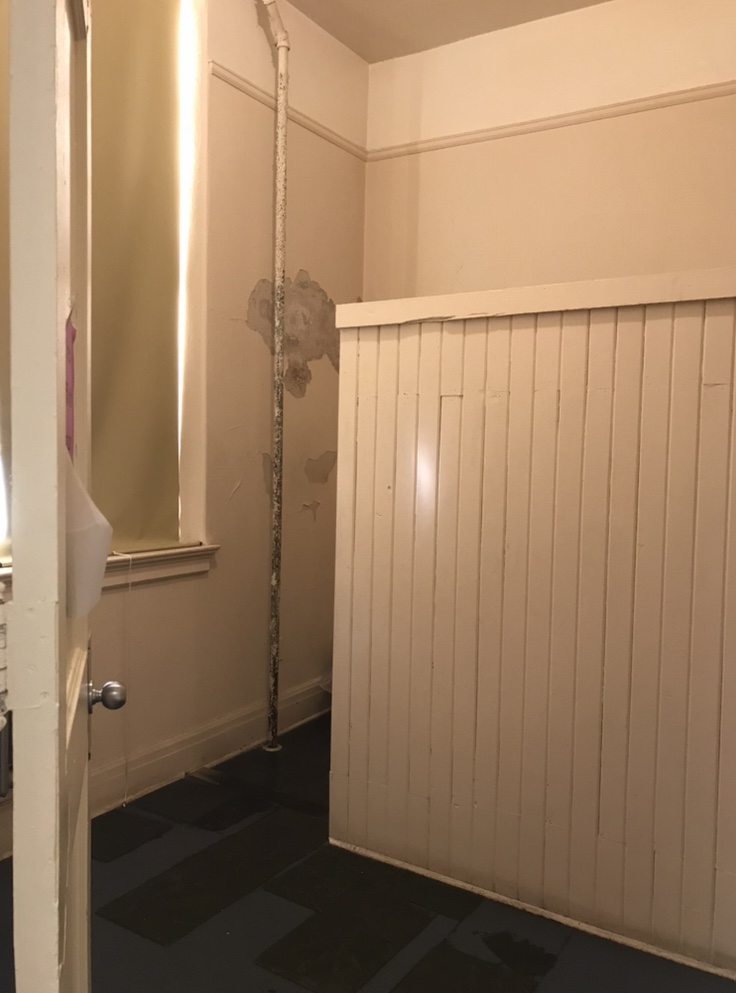 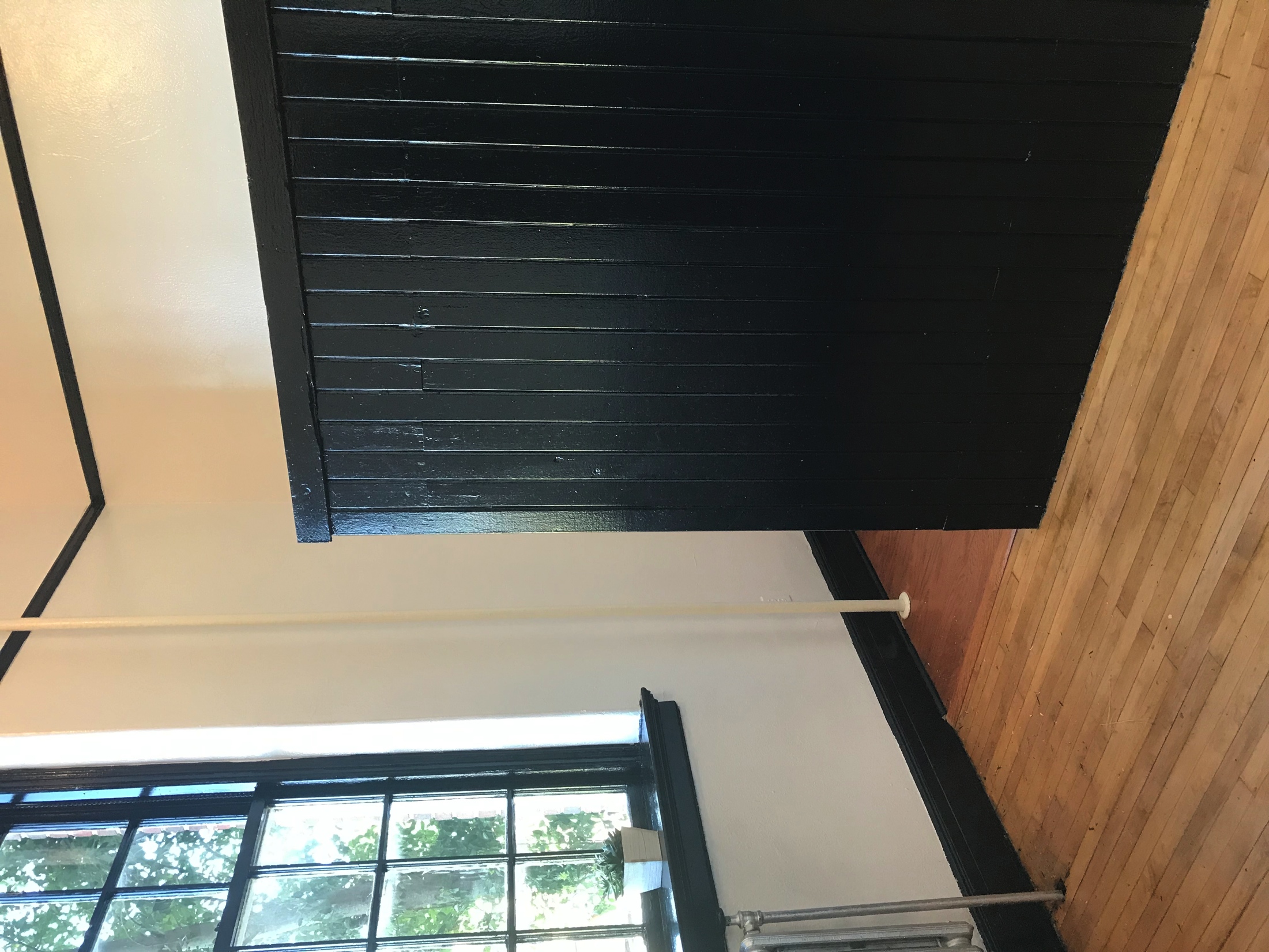 [Speaker Notes: Mona 3 mins]
Before & After
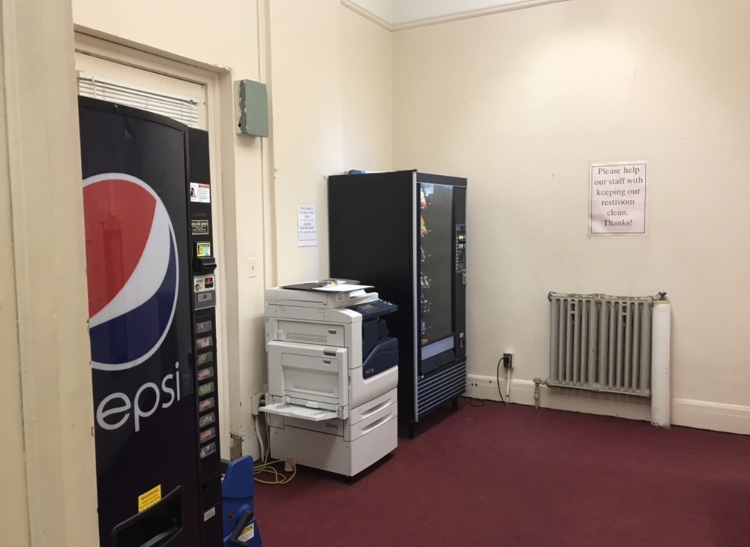 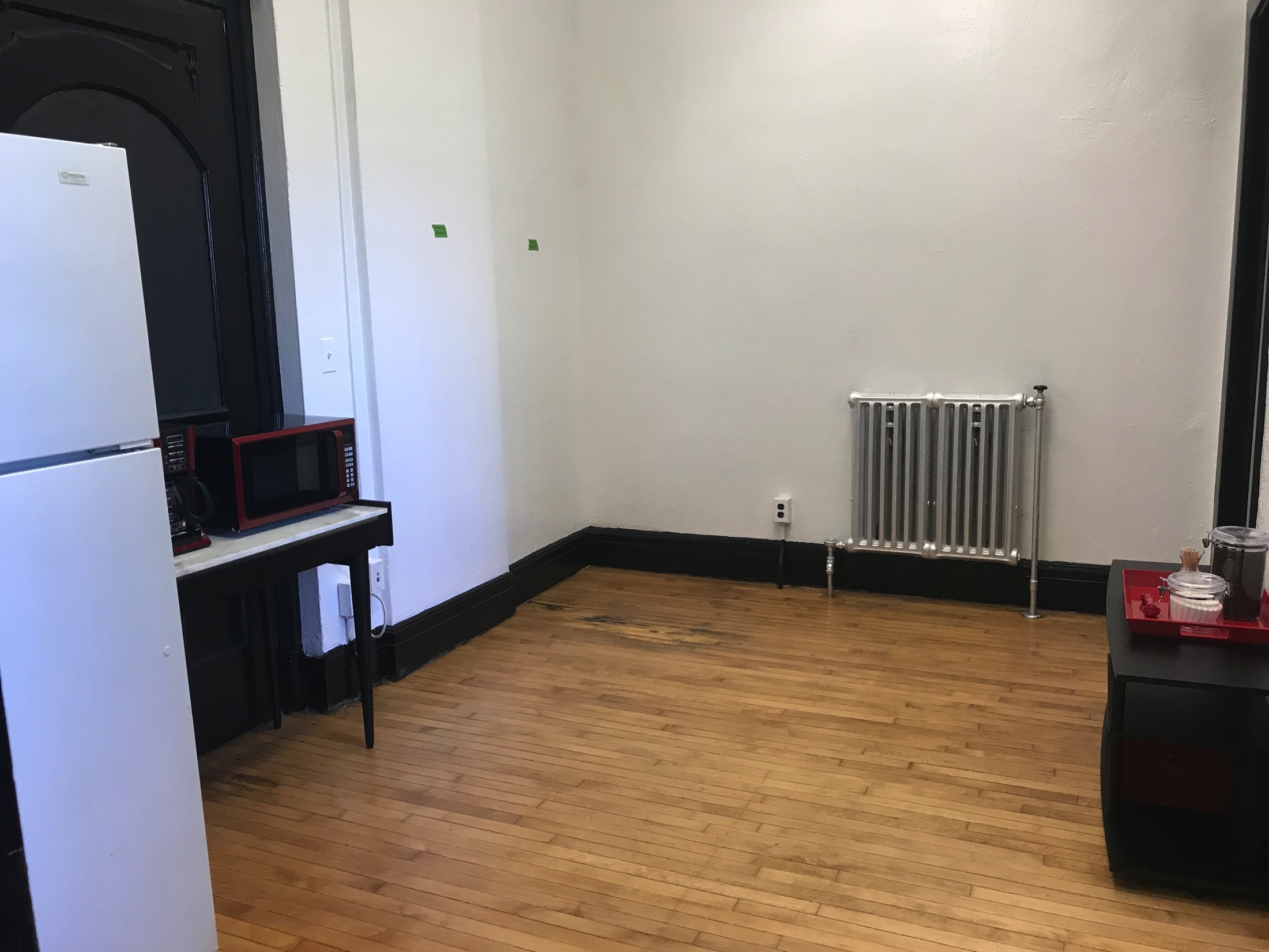 [Speaker Notes: Mona 3 mins]
Before & After
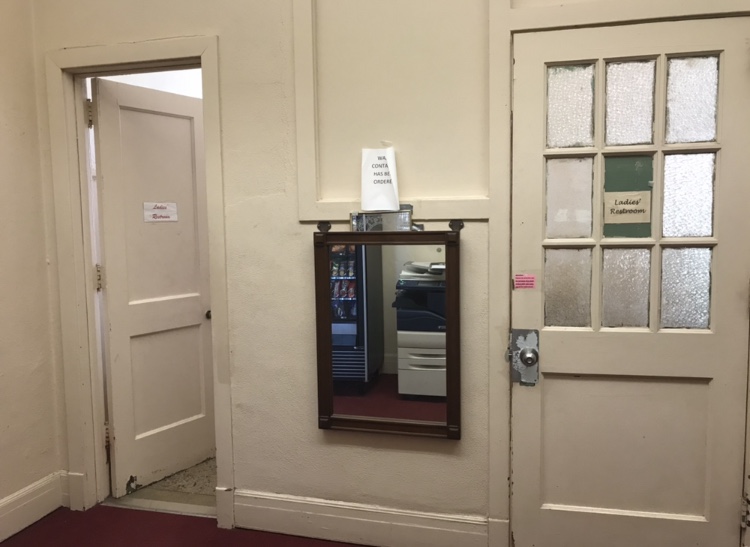 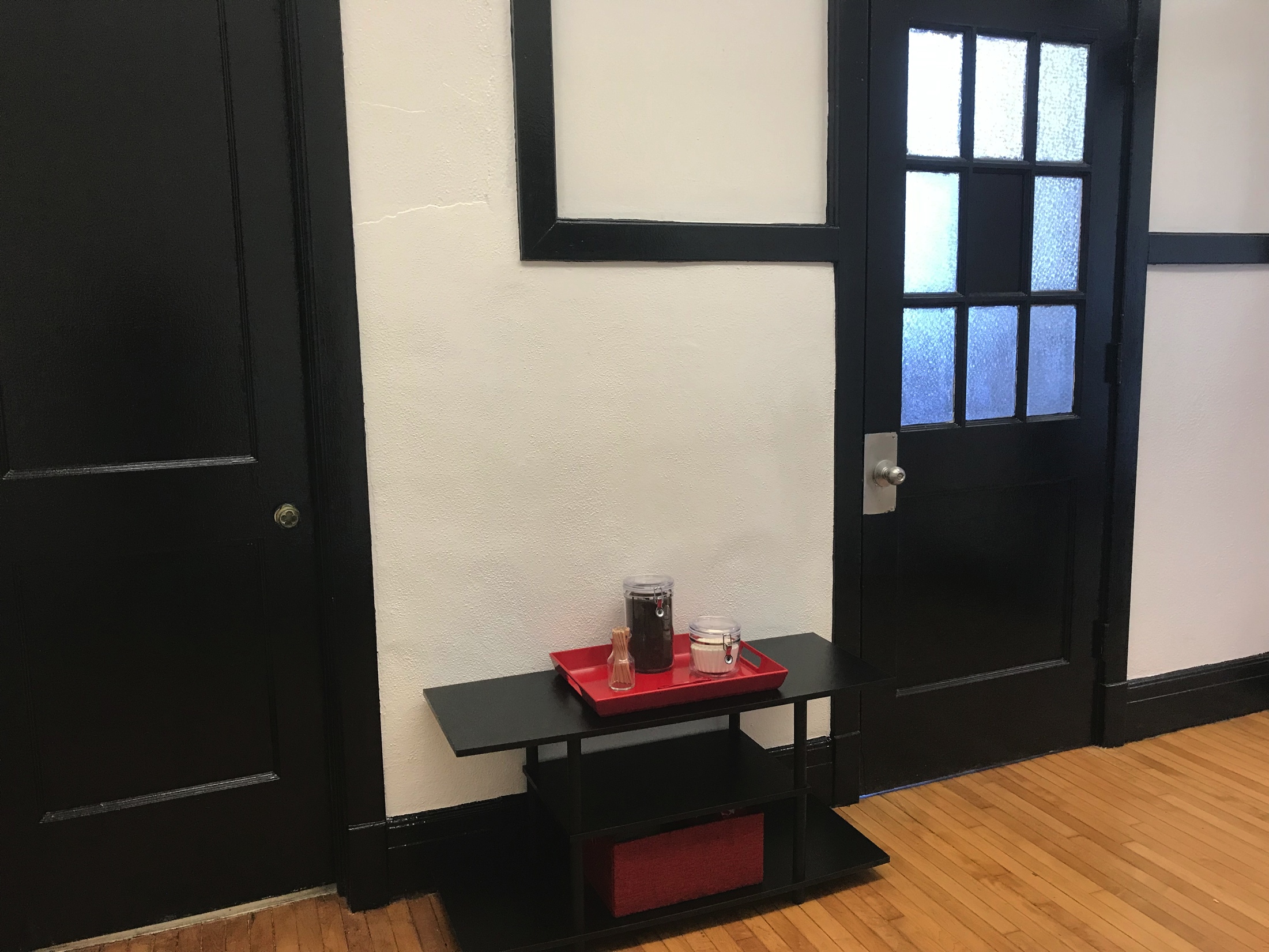 [Speaker Notes: Mona 3 mins]
Before & After
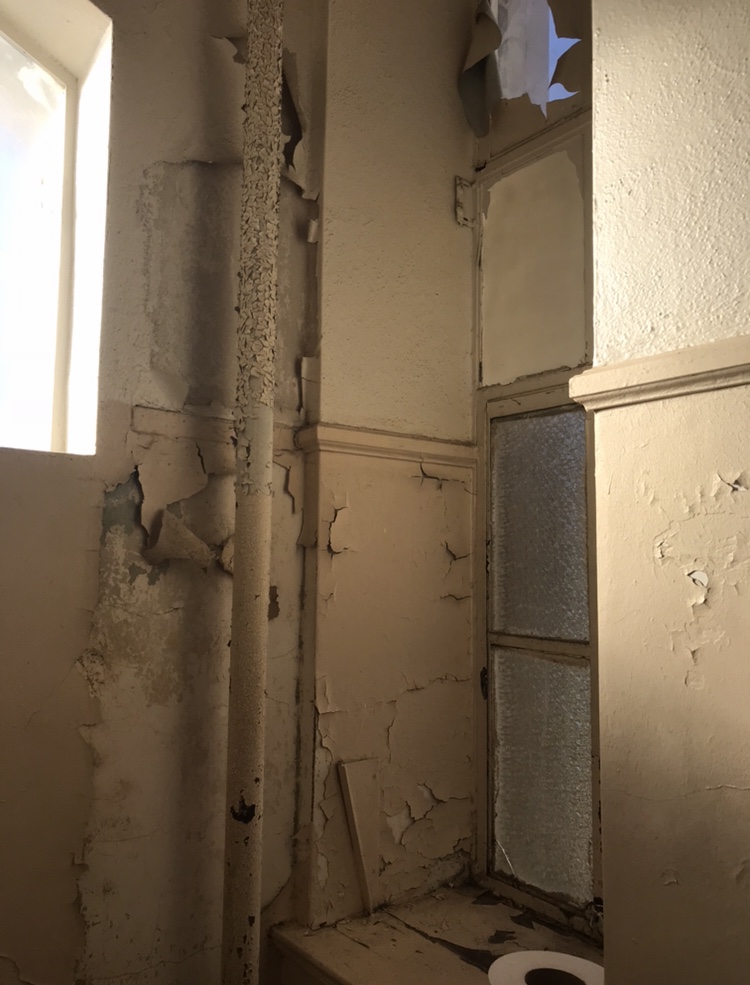 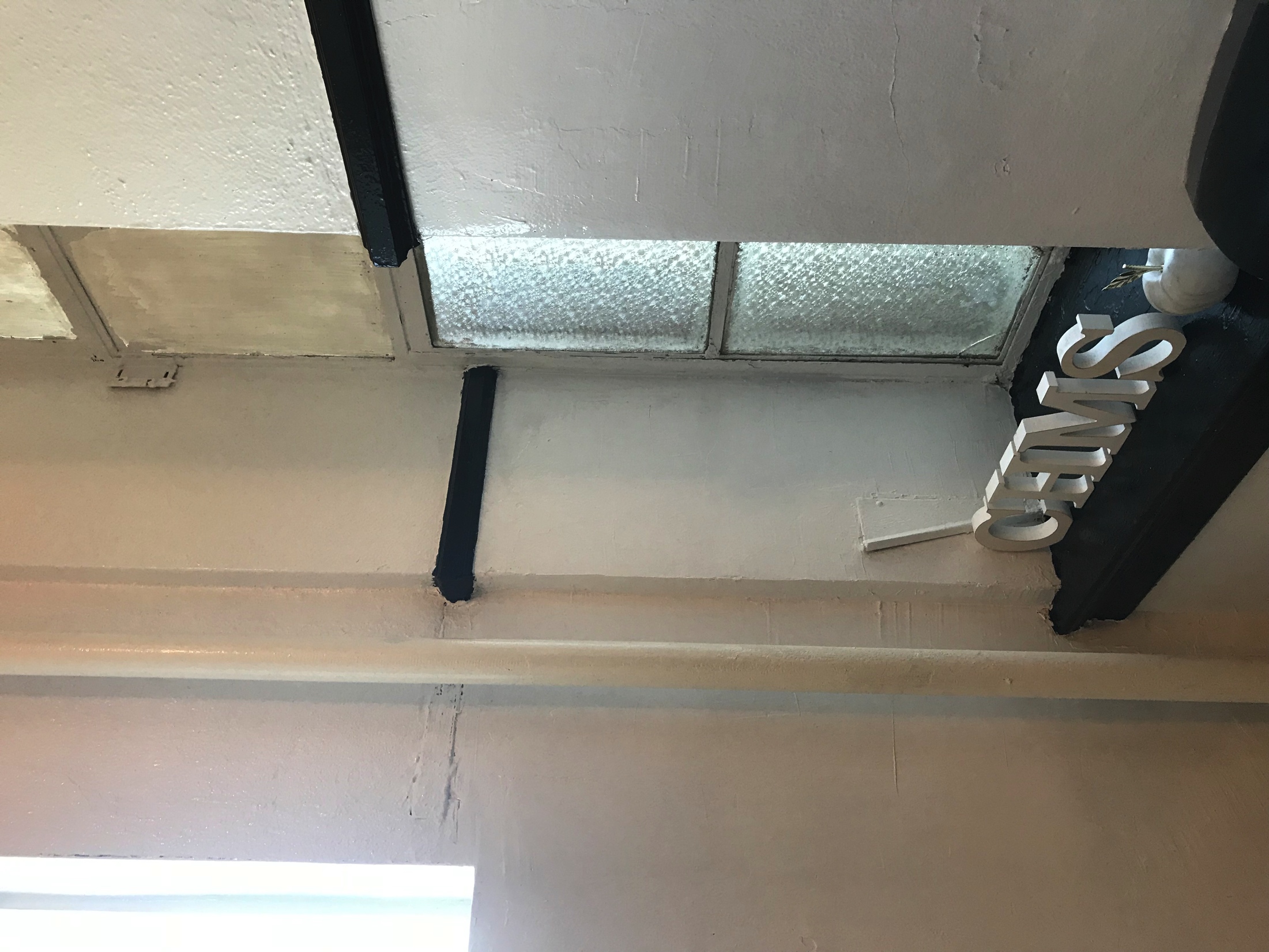 [Speaker Notes: Mona 3 mins]
Before & After
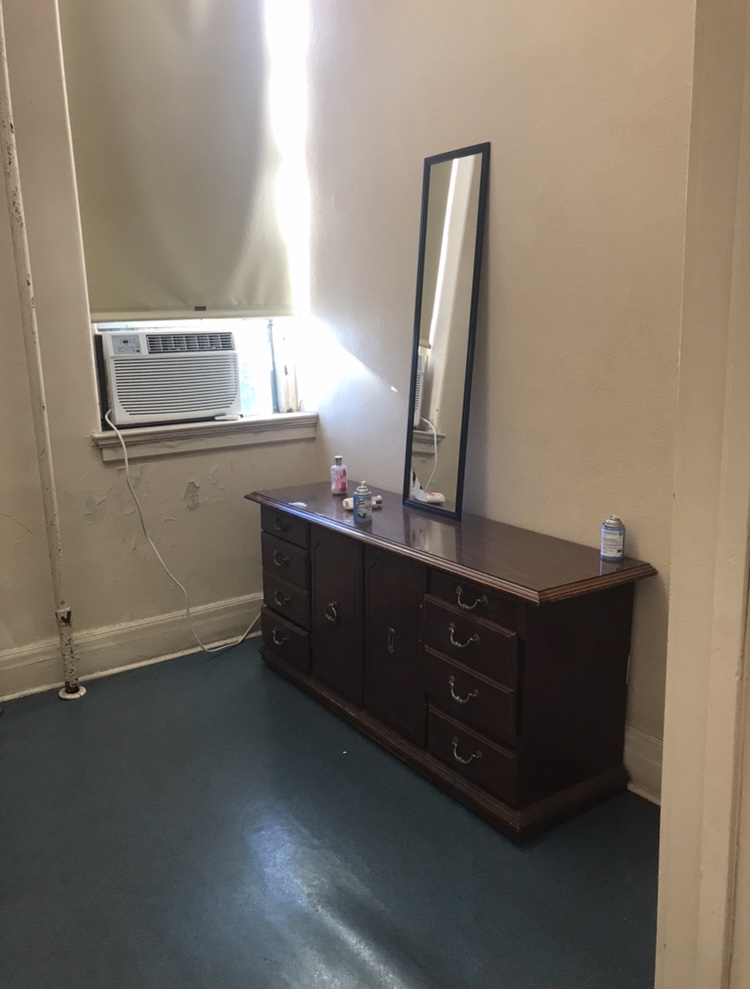 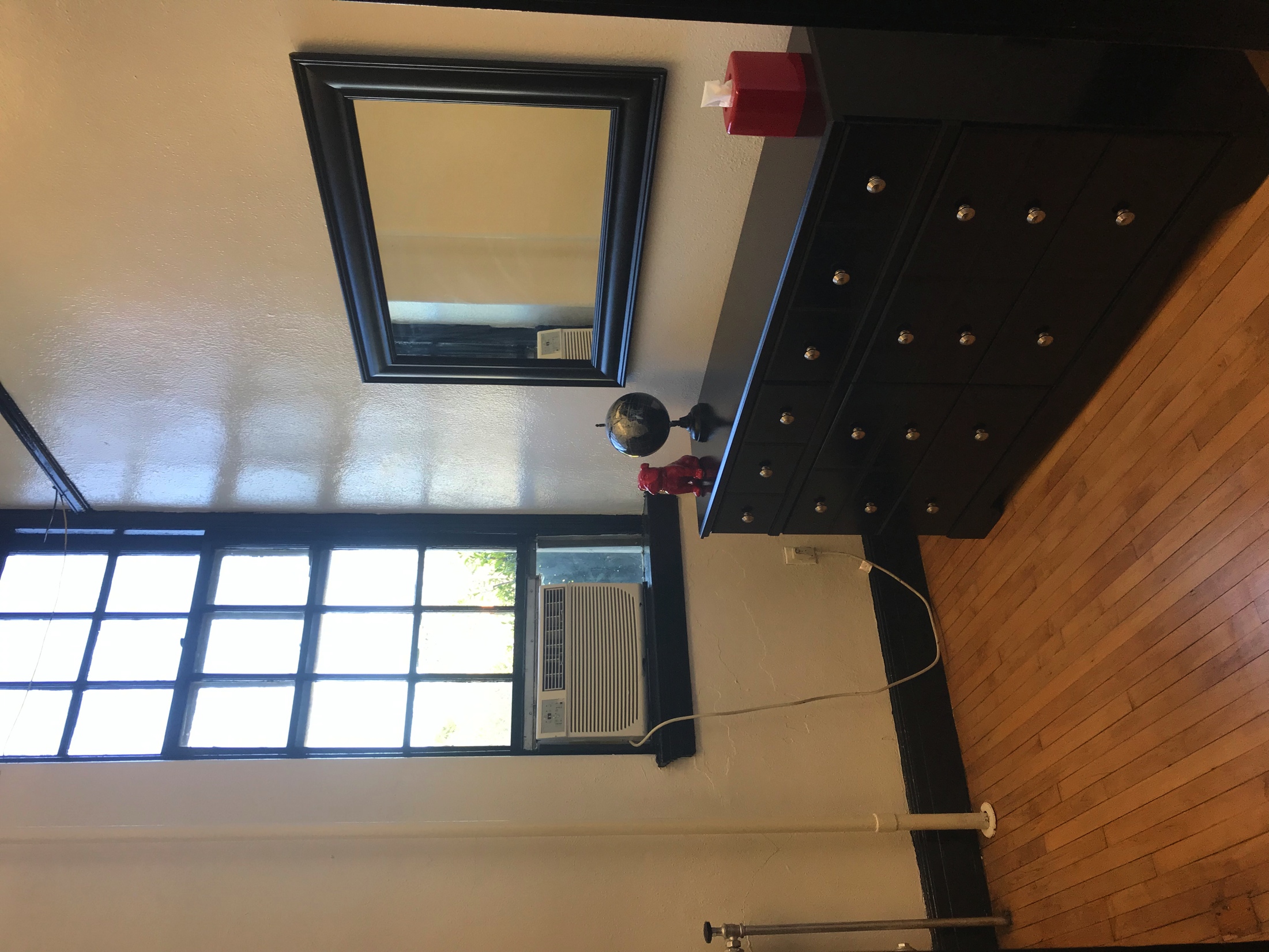 [Speaker Notes: Mona 3 mins]
Before & After
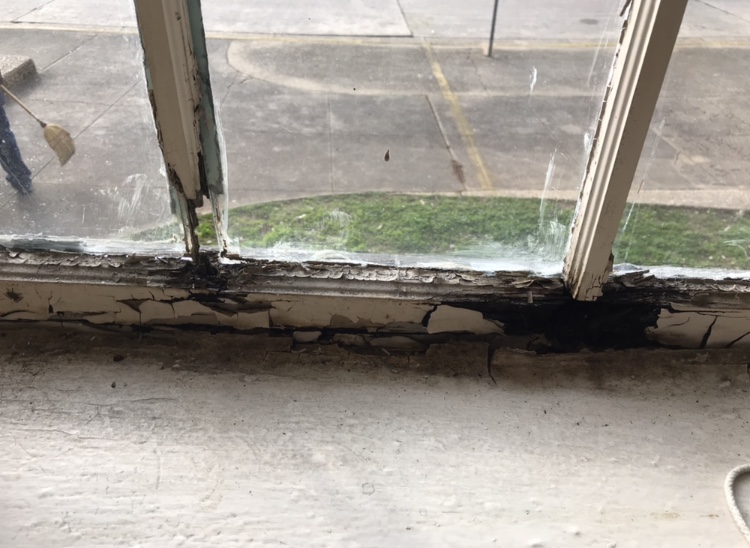 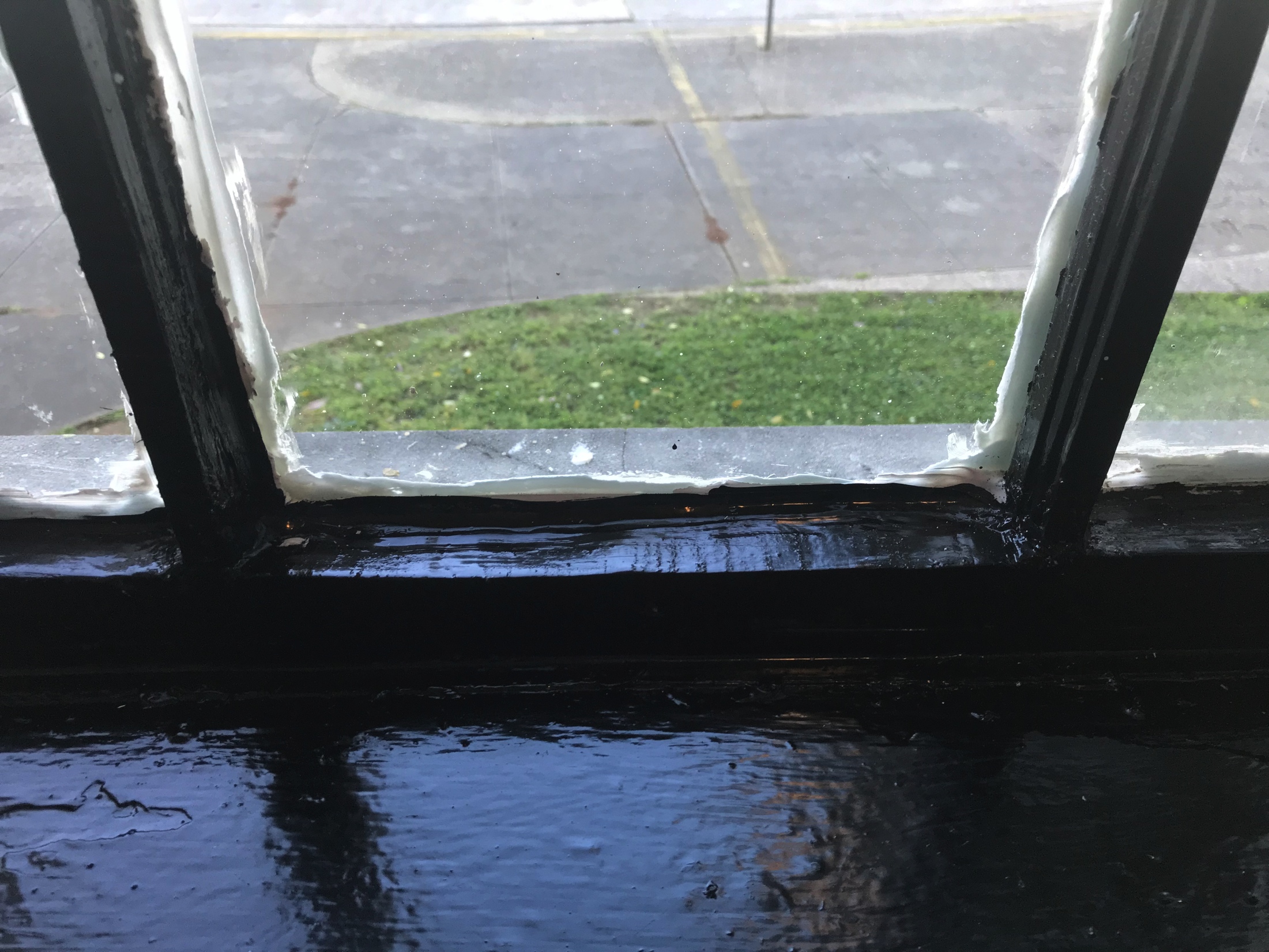 [Speaker Notes: Mona 3 mins]
Before & After
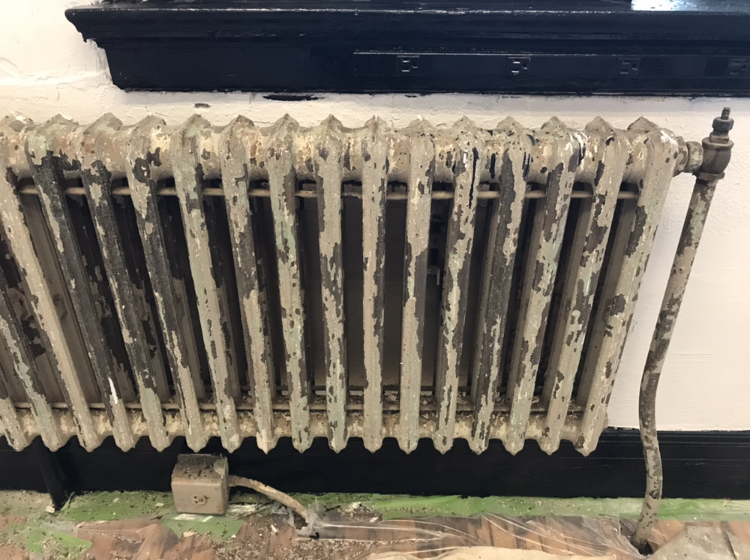 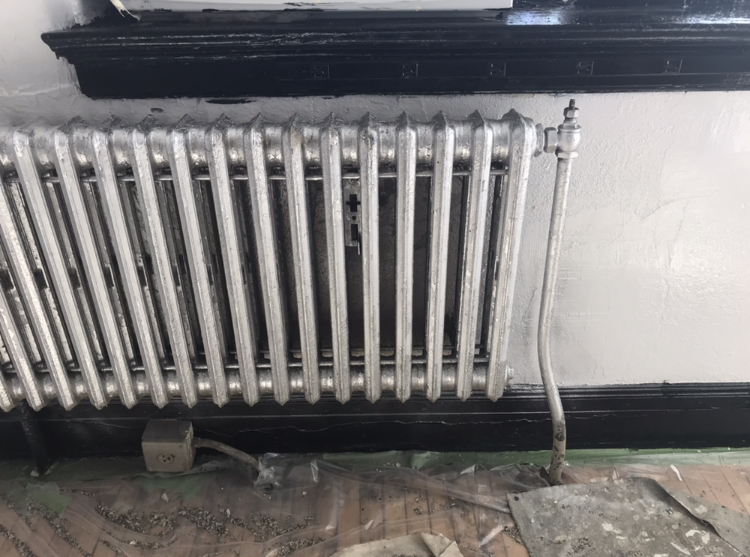 [Speaker Notes: Mona 3 mins]
Before & After
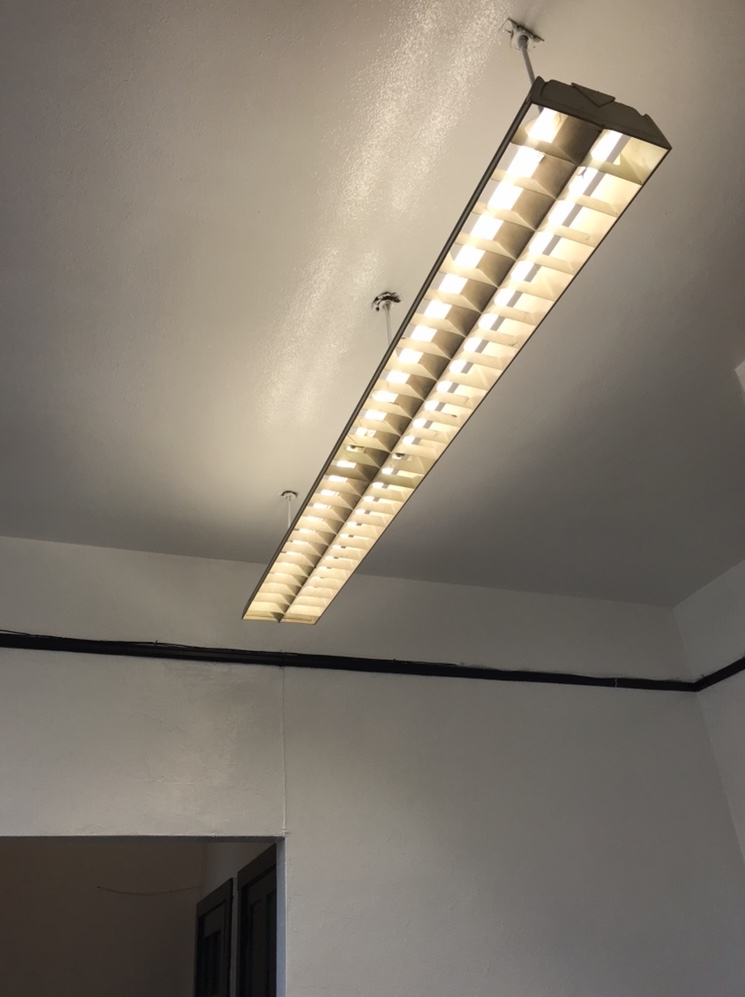 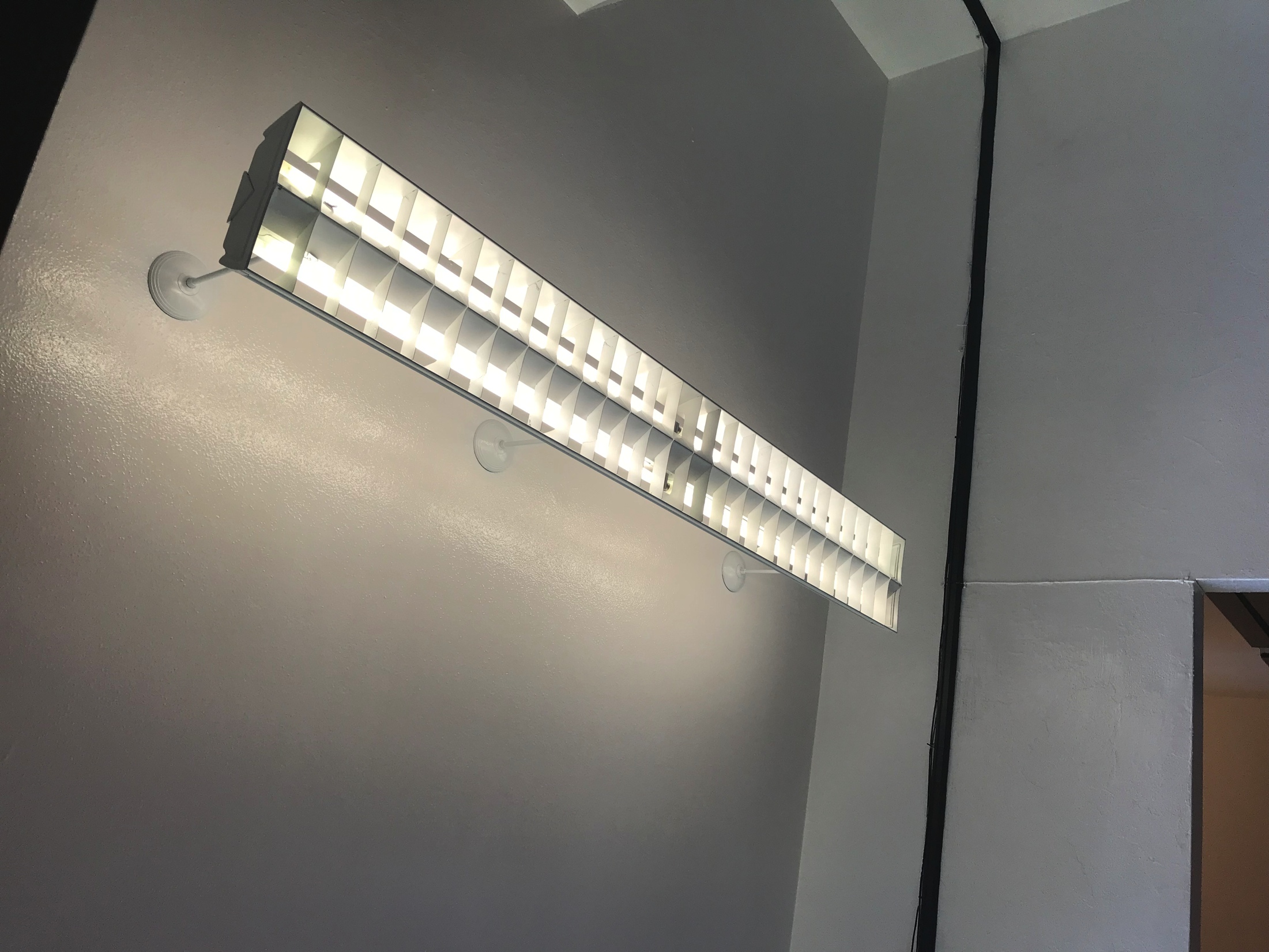 [Speaker Notes: Mona 3 mins]
Before & After
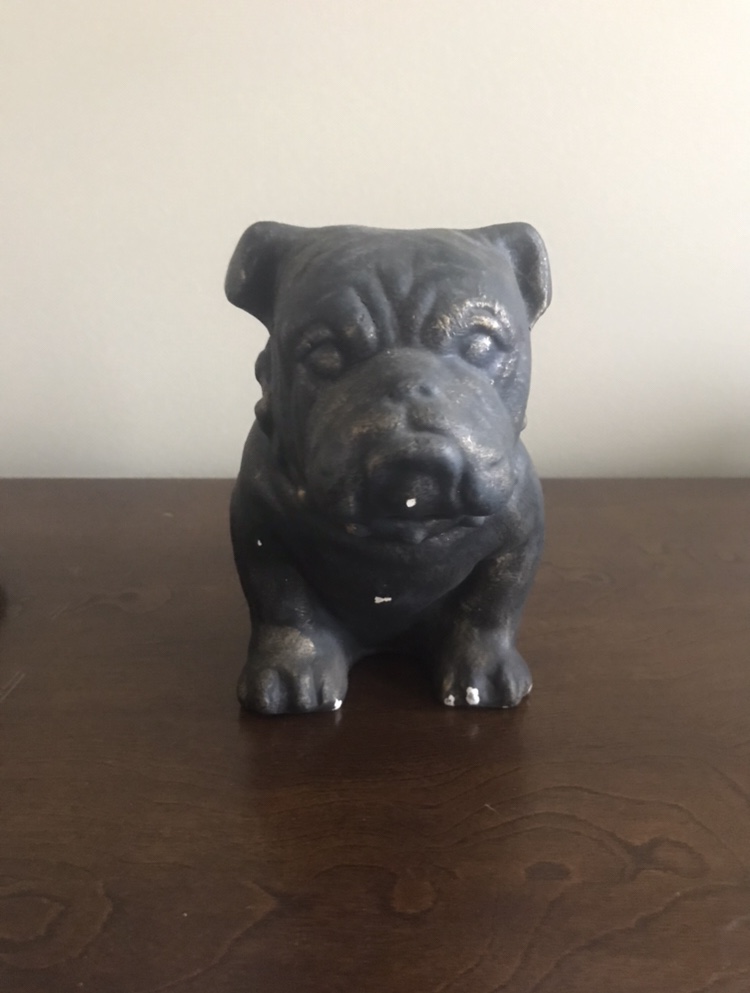 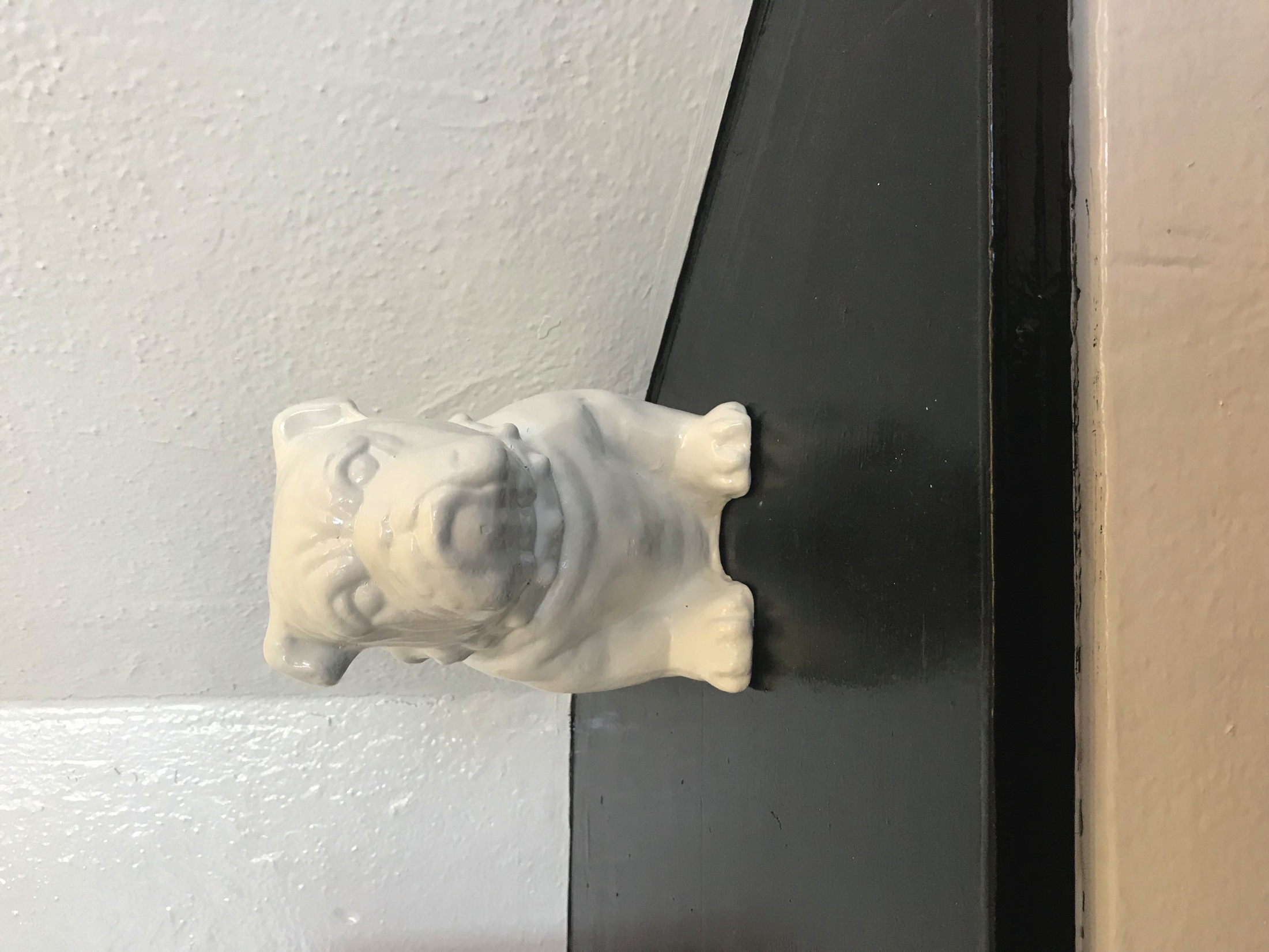 [Speaker Notes: Mona 3 mins]
Before & After
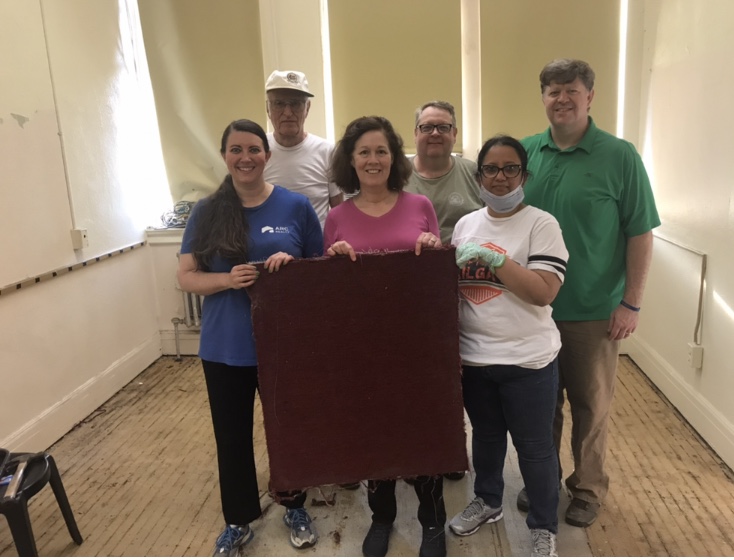 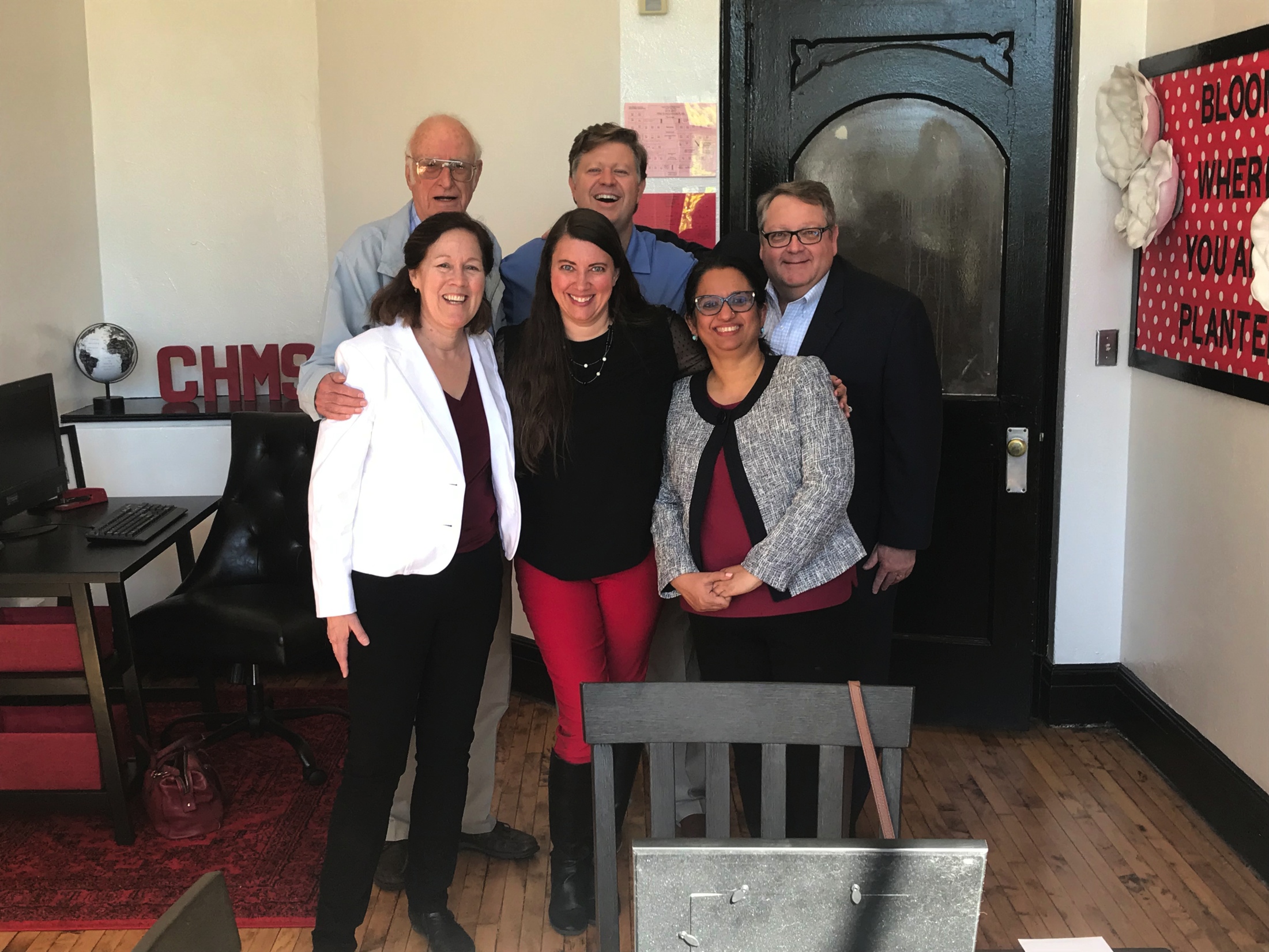 The Open House – CHMS Staff
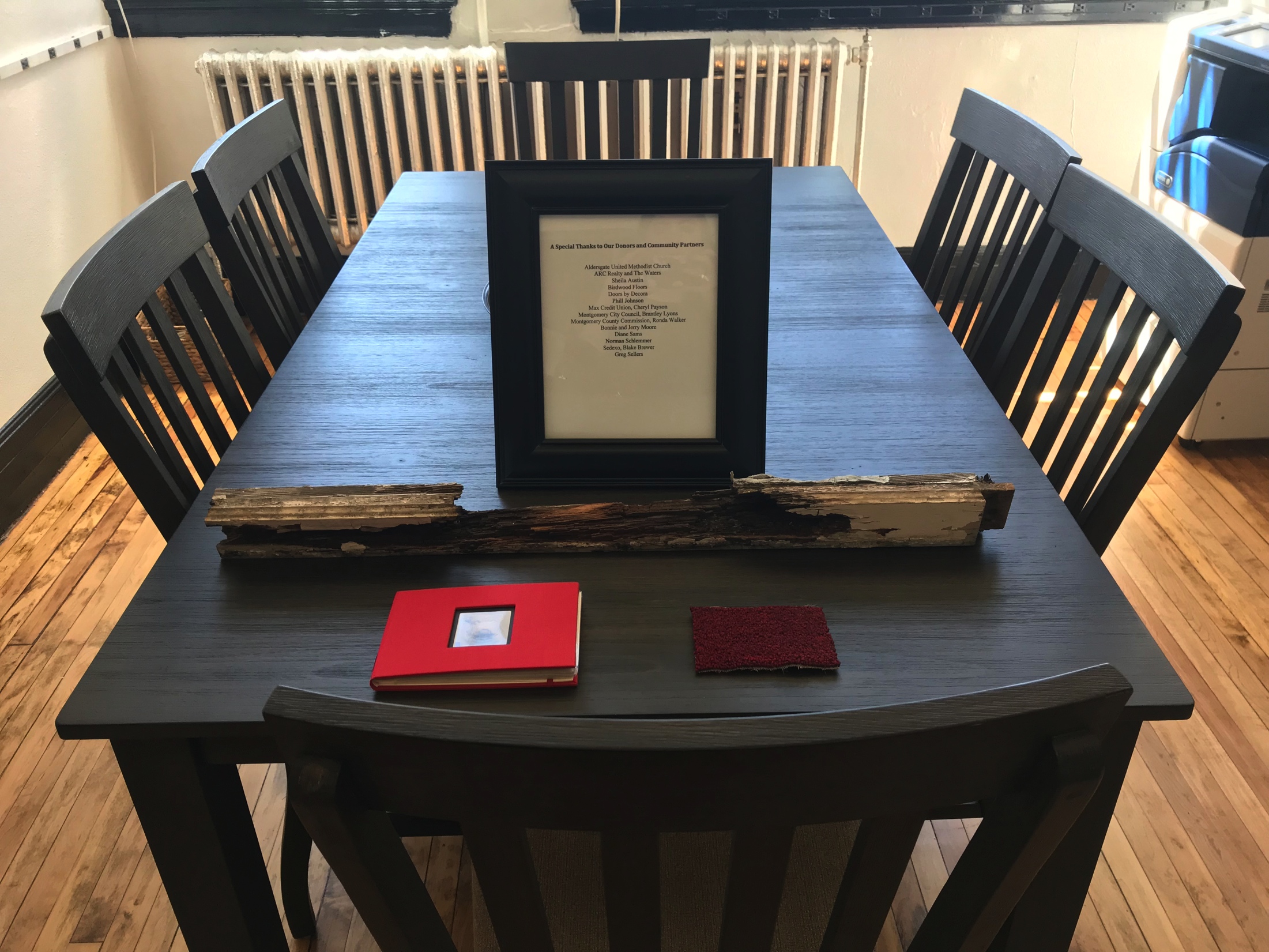 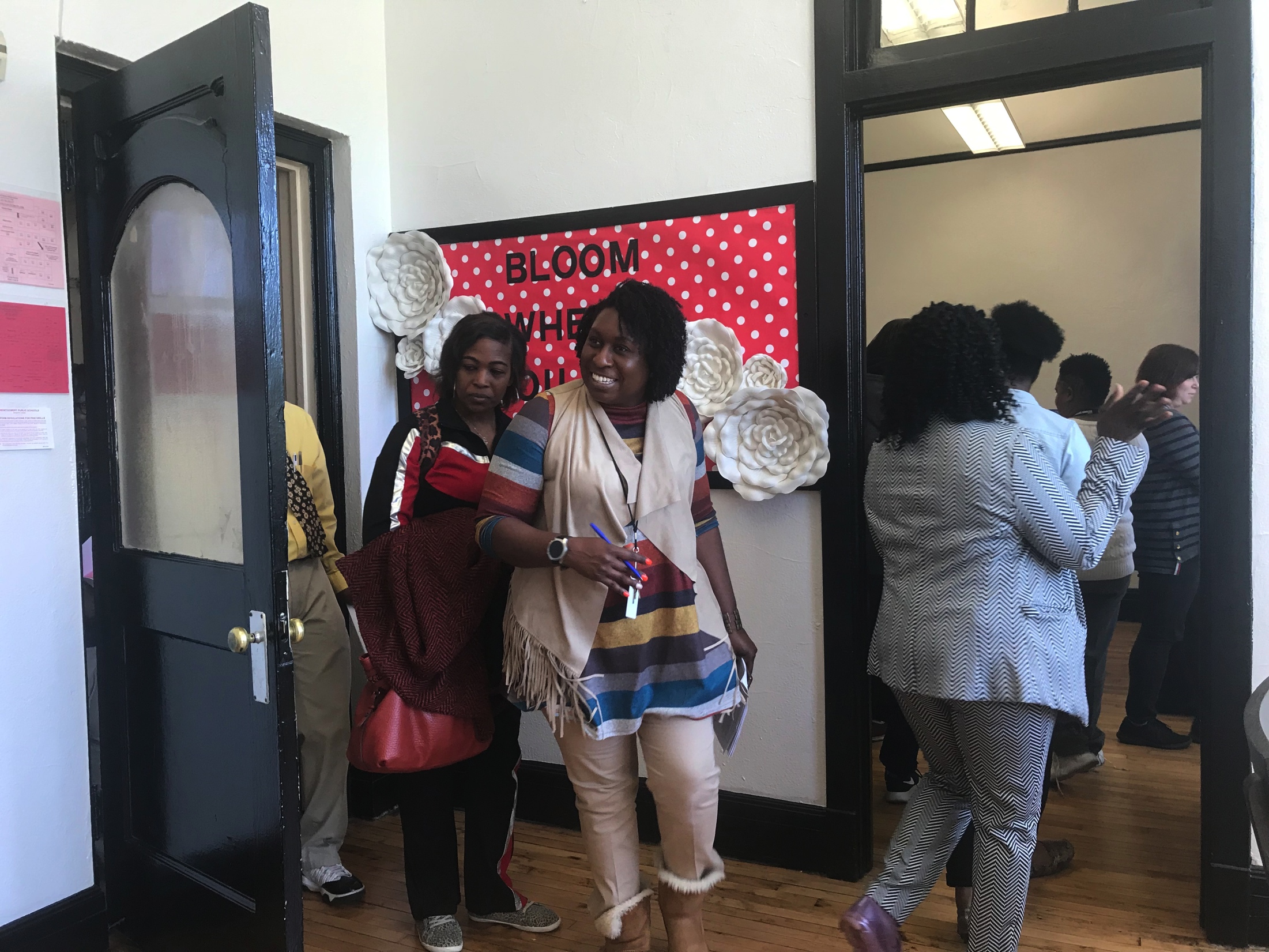 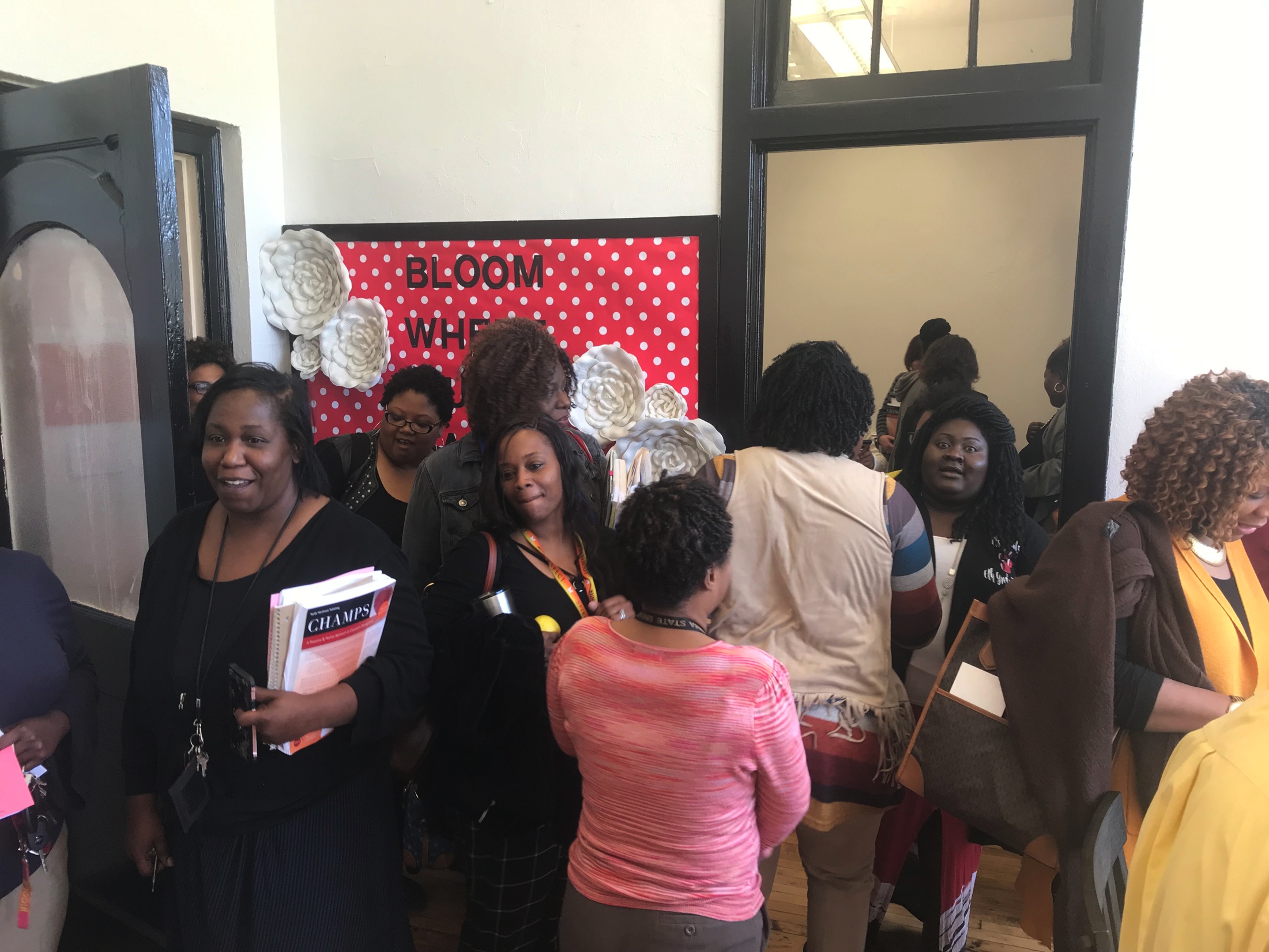 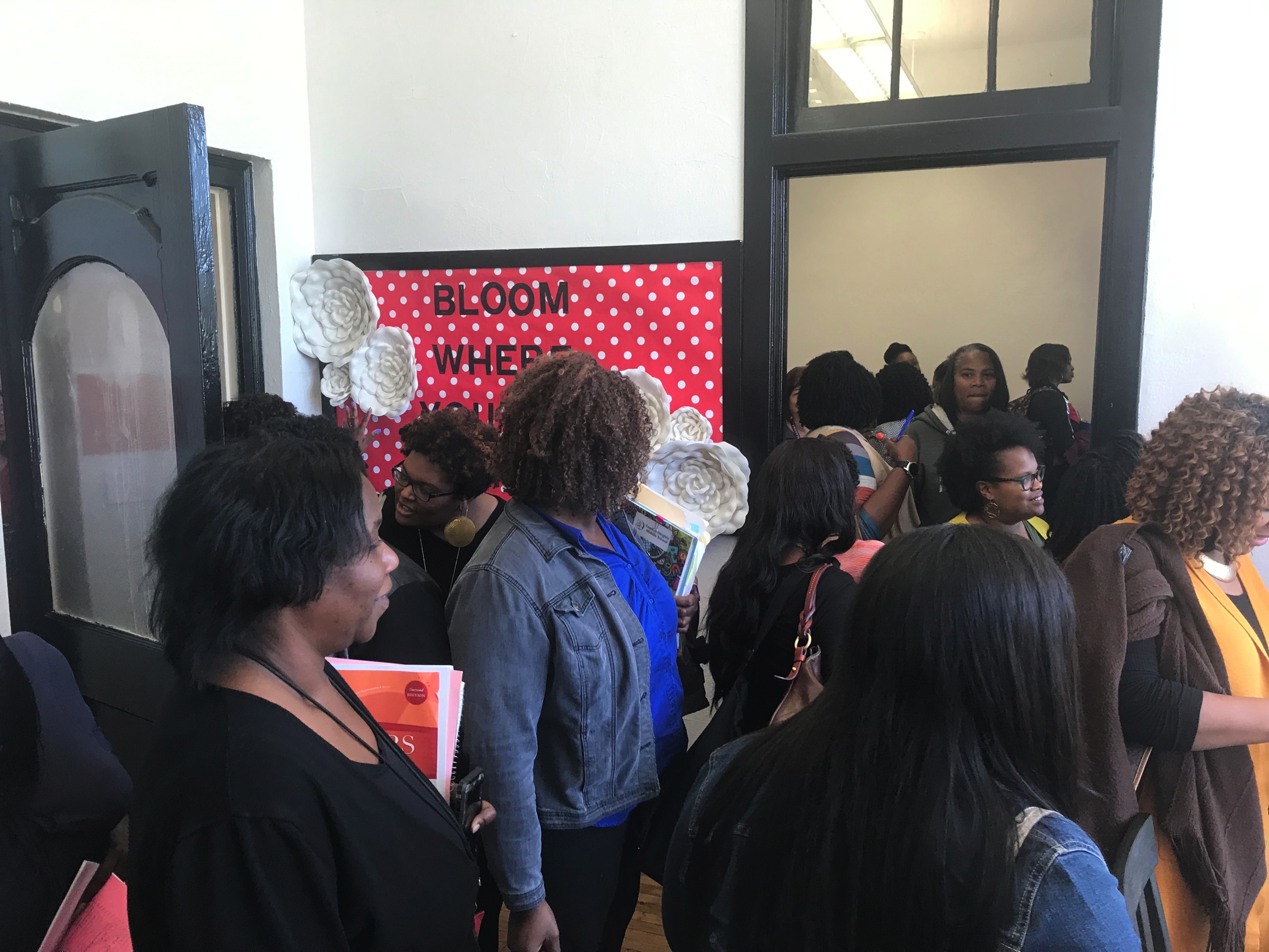 The Open House Donors & Community Partners
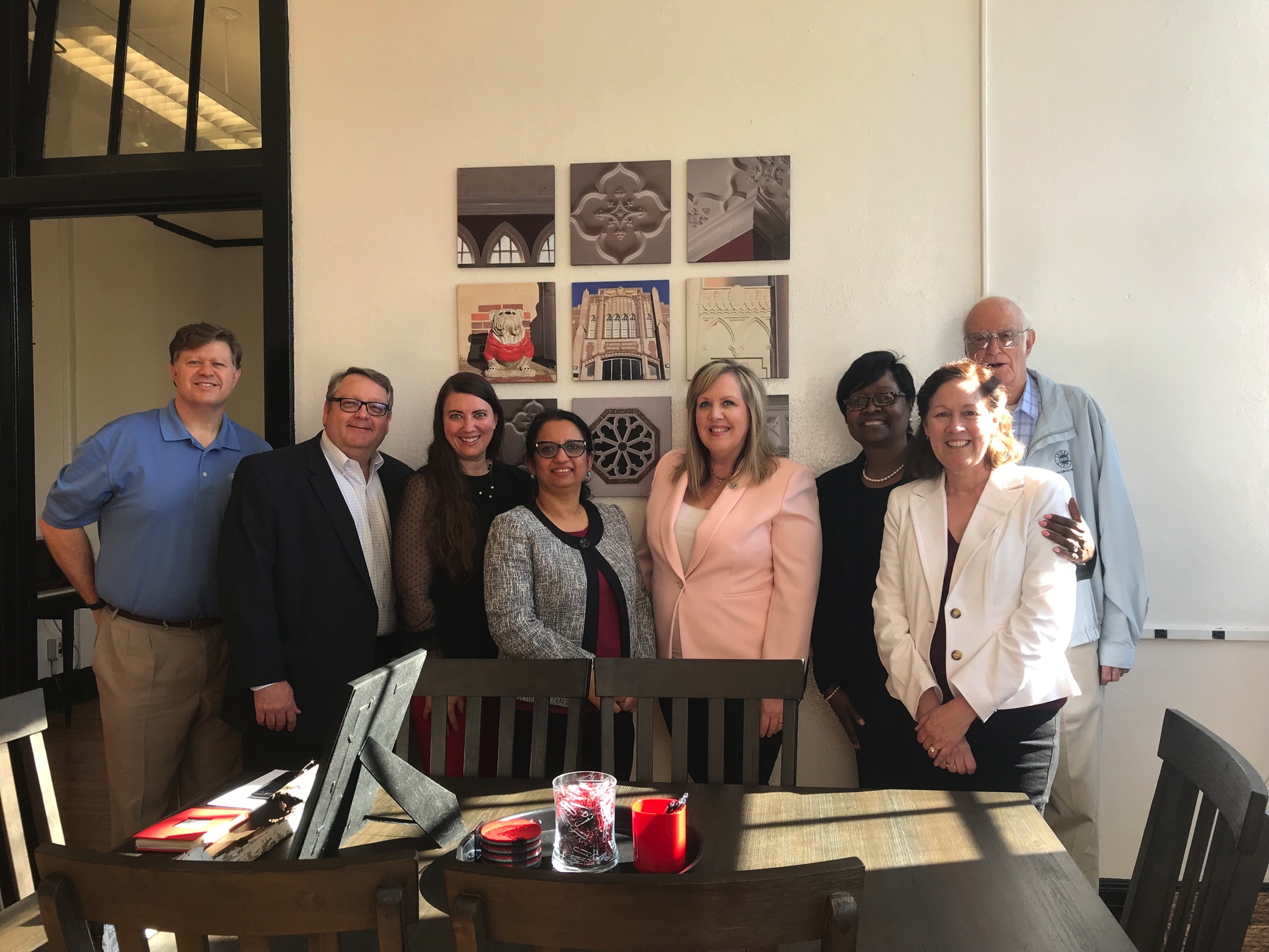 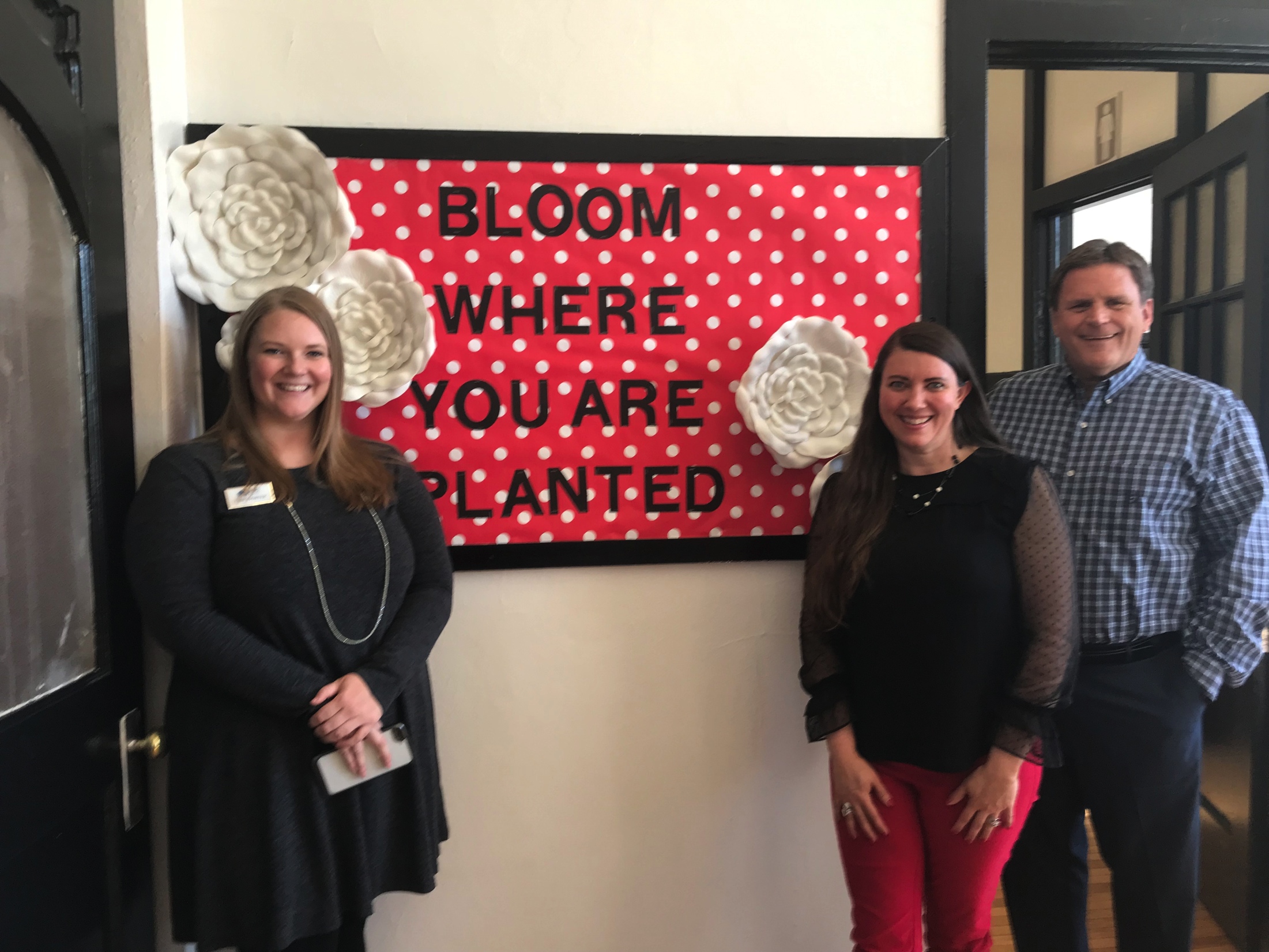 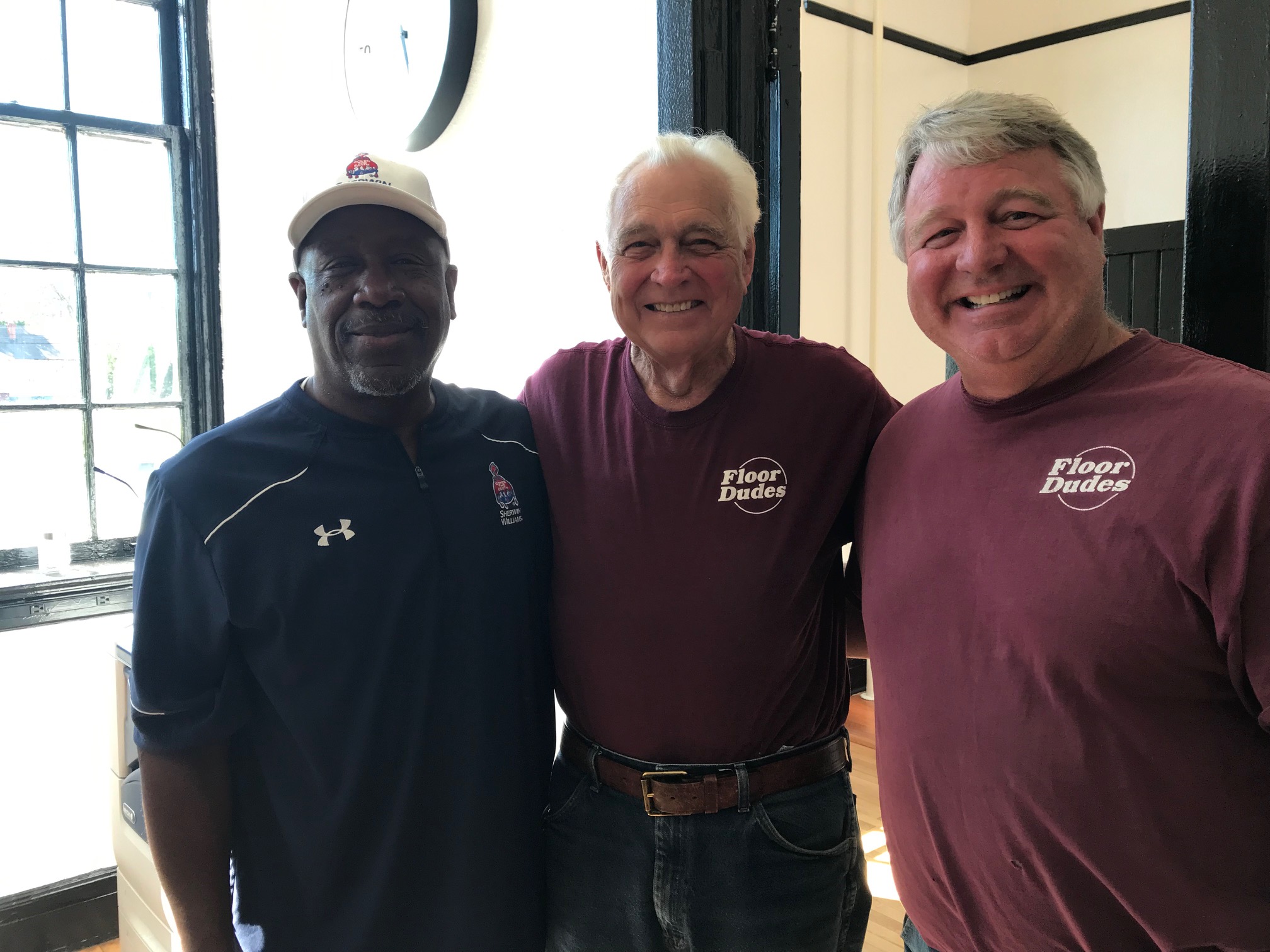 Final Thoughts & Challenge
We don’t want this renovation to stop in this room.
We don’t want this renovation to stop in this school.
Many people want change. How will we give them concrete ways to contribute?
How will you contribute?
[Speaker Notes: Brian 3 mins (These were a few thoughts we all discussed as a group. Feel free to add to it or change it.)
We should give thanks to people involve.]